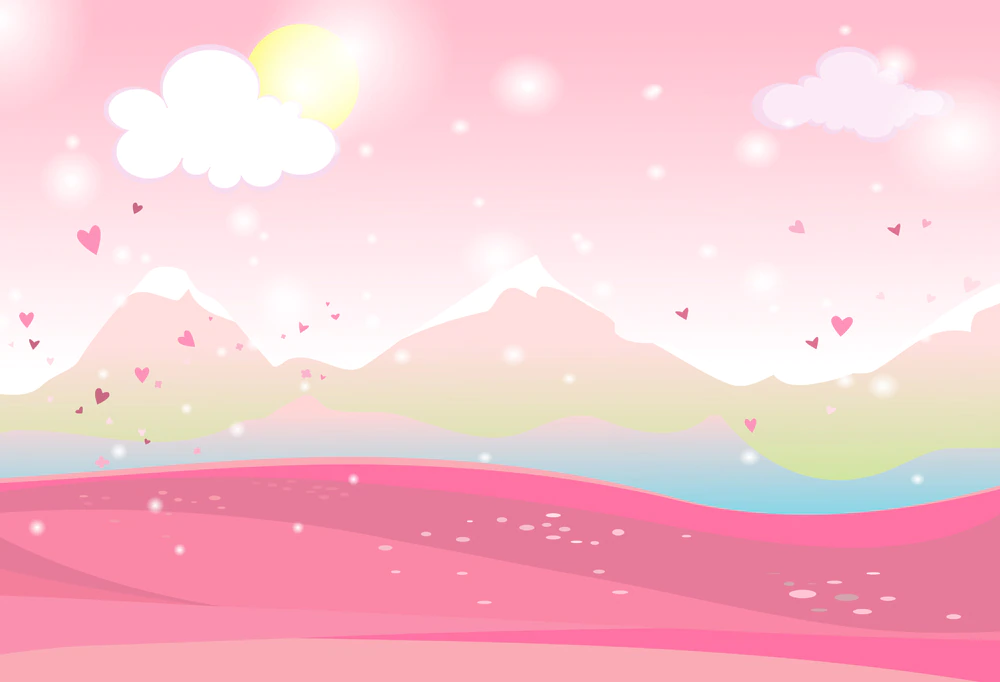 Chào mừng các con đến với  

Môn: Tiếng Việt – Lớp 1A
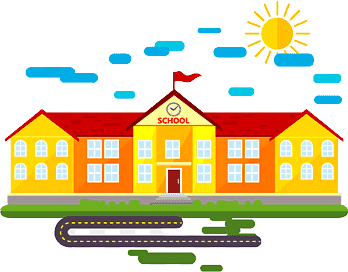 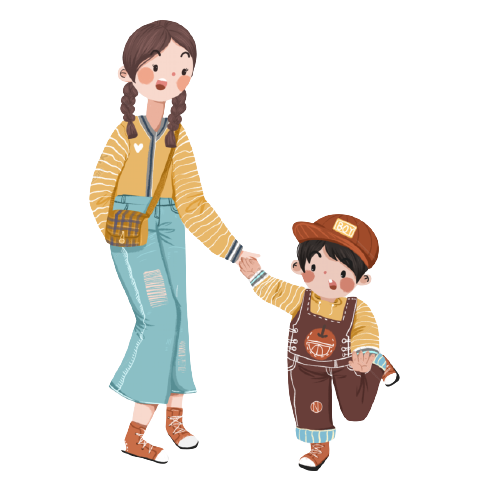 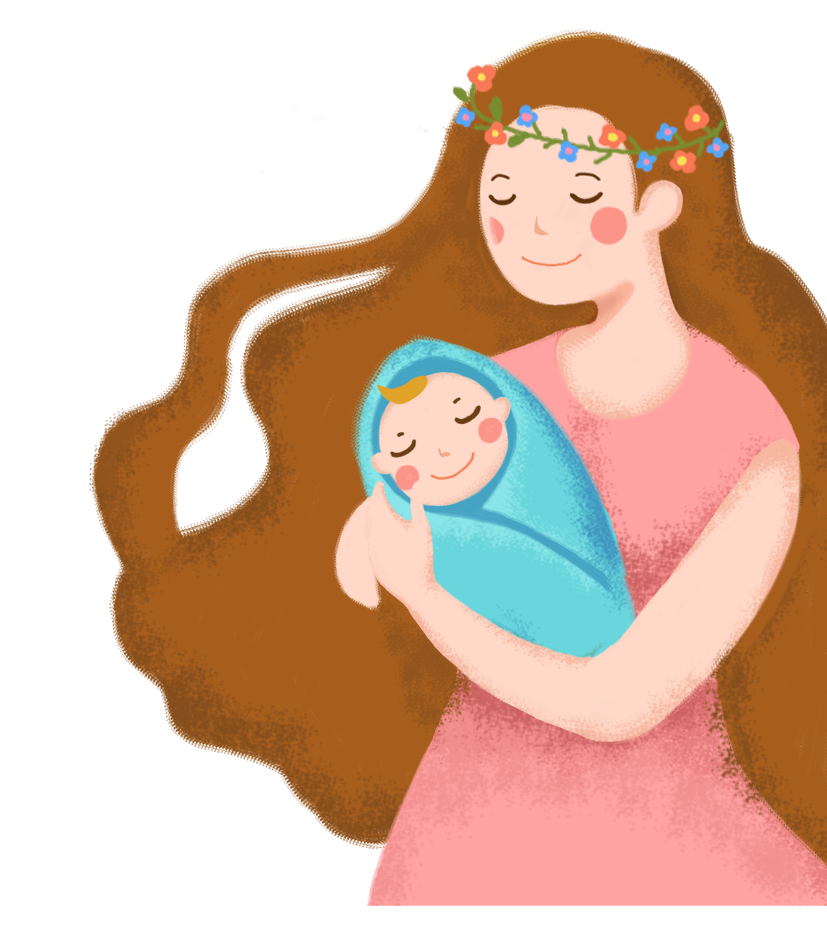 Năm học : 2021 - 2022
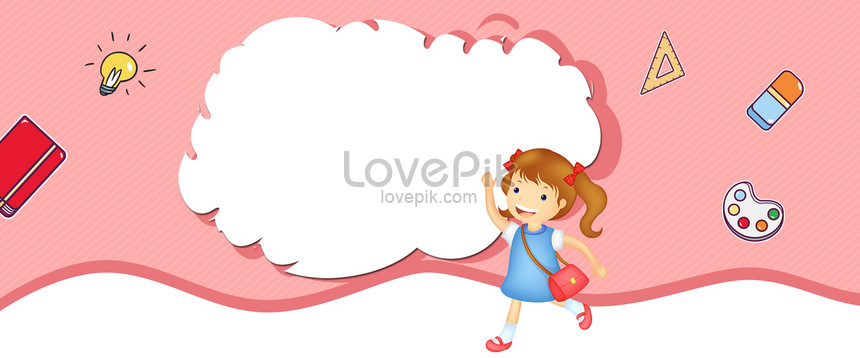 ÔN BÀI
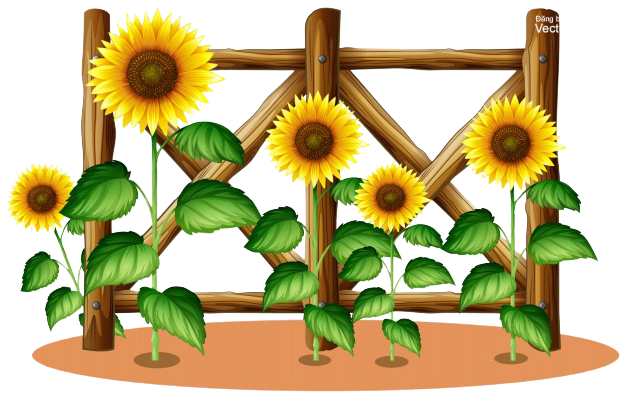 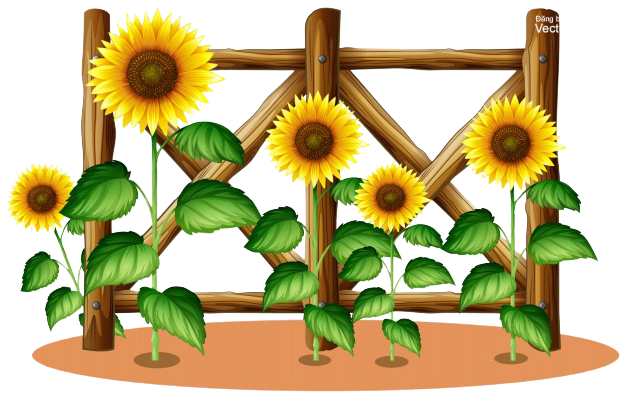 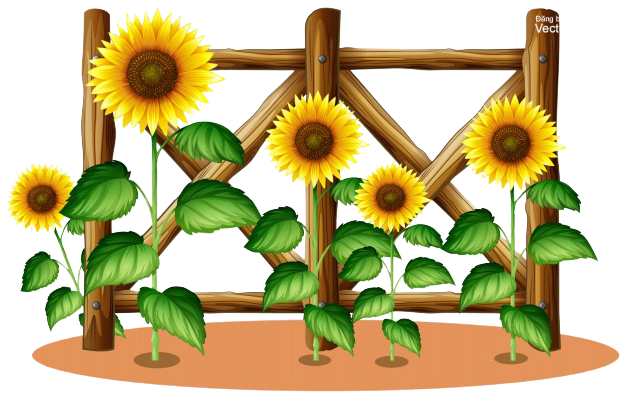 Cả nhà đi chơi núi
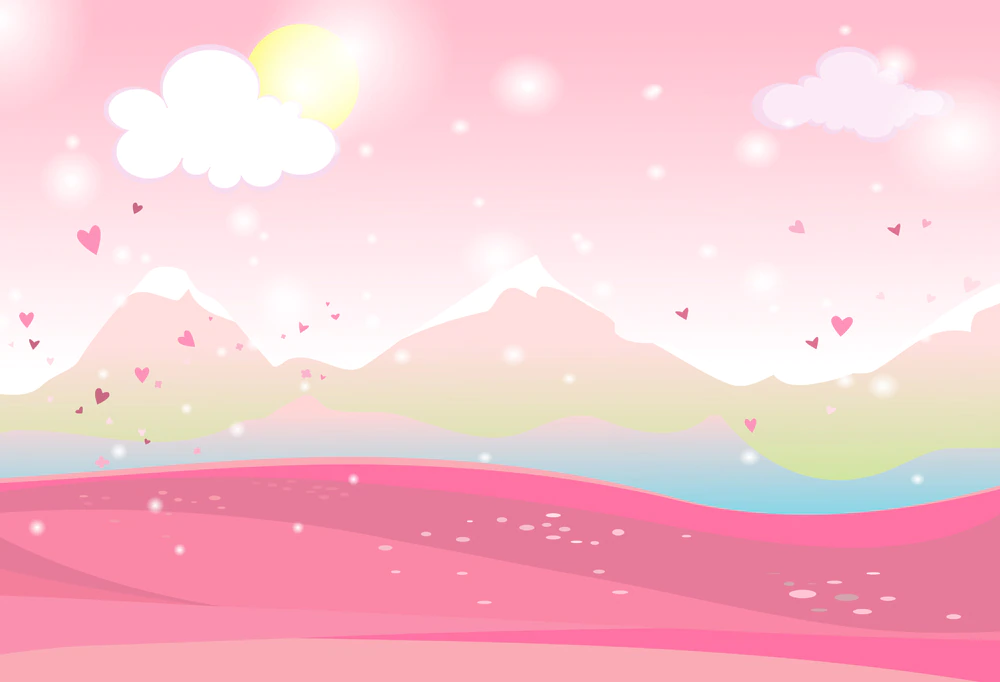 Bố mẹ cho Nam và Đức đi chơi núi. Hôm trước mẹ thức khuya để chuẩn bị quần áo, thức ăn, nước uống và cả tuýp thuốc chống côn trùng.
	Hôm sau, khi mặt trời lên, cả nhà đã tới chân núi. Nam và Đức thích thú, đuổi nhau huỳnh huỵch. Càng lên cao, đường càng dốc và khúc khuỷu, bố phải cõng Đức. Thỉnh thoảng, mẹ lau mồ hôi cho hai anh em. 
	Lúc lên đến đỉnh núi, hai anh em vui sướng hét vang.
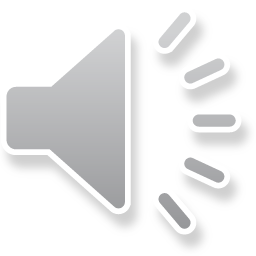 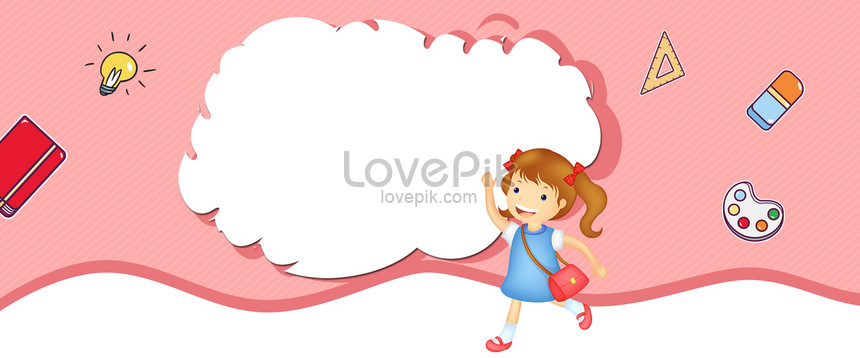 TIẾT 3
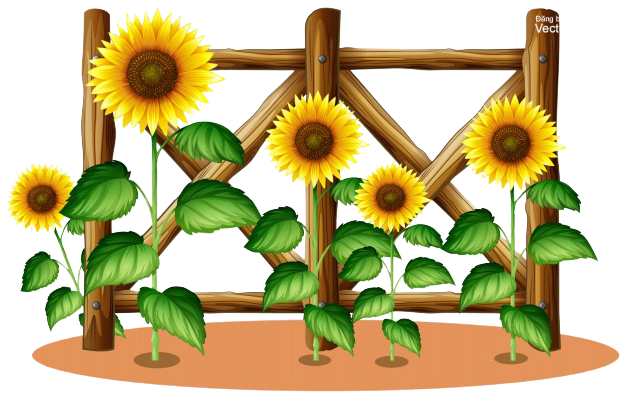 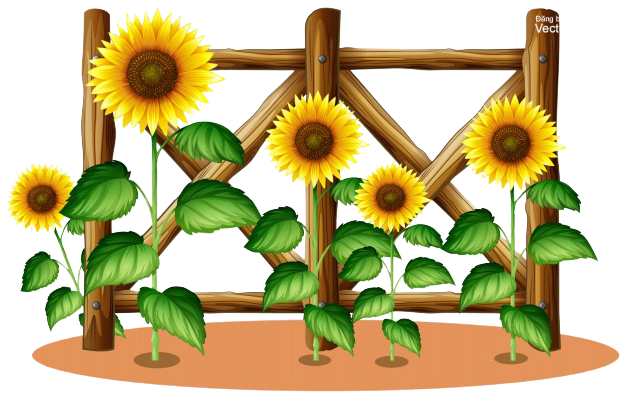 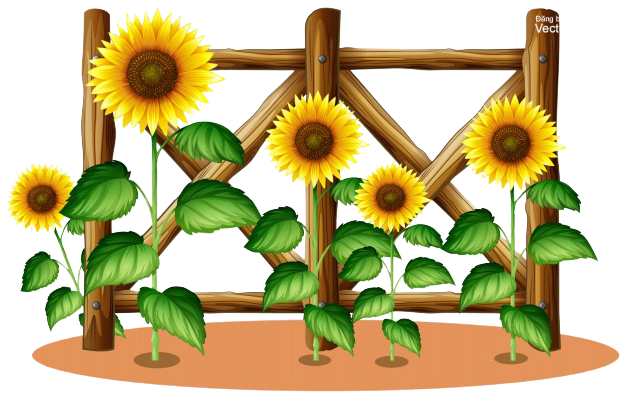 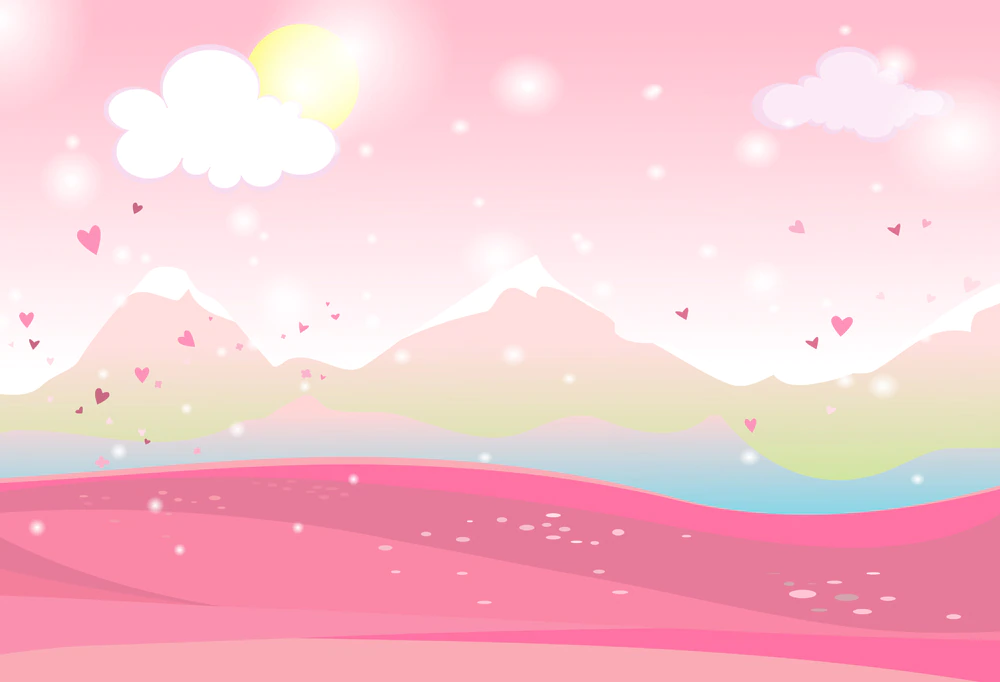 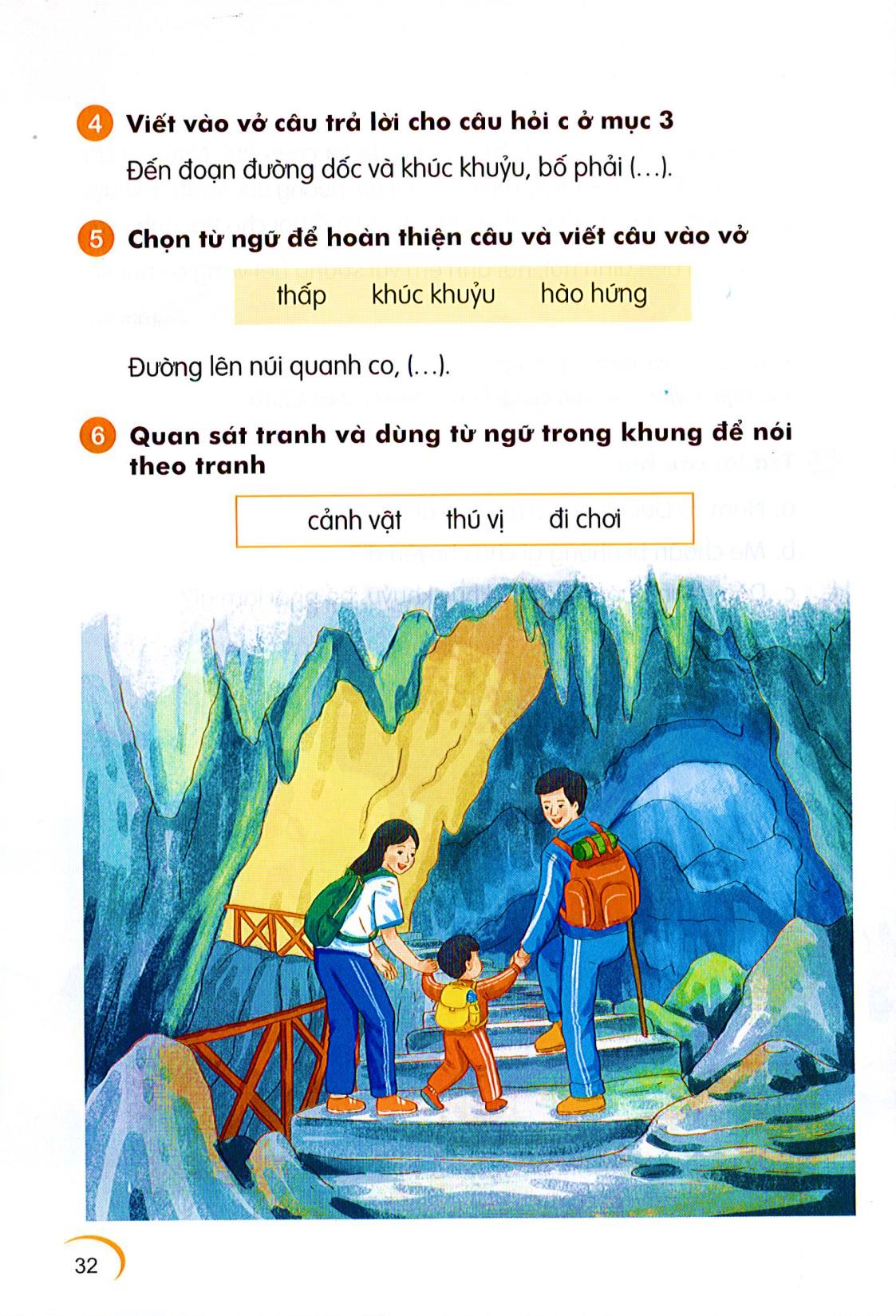 thấp          	khúc khuỷu	hào hứng
thấp          	khúc khuỷu	hào hứng
khúc khuỷu .
Đường lên núi quanh co, ……………..
Đ
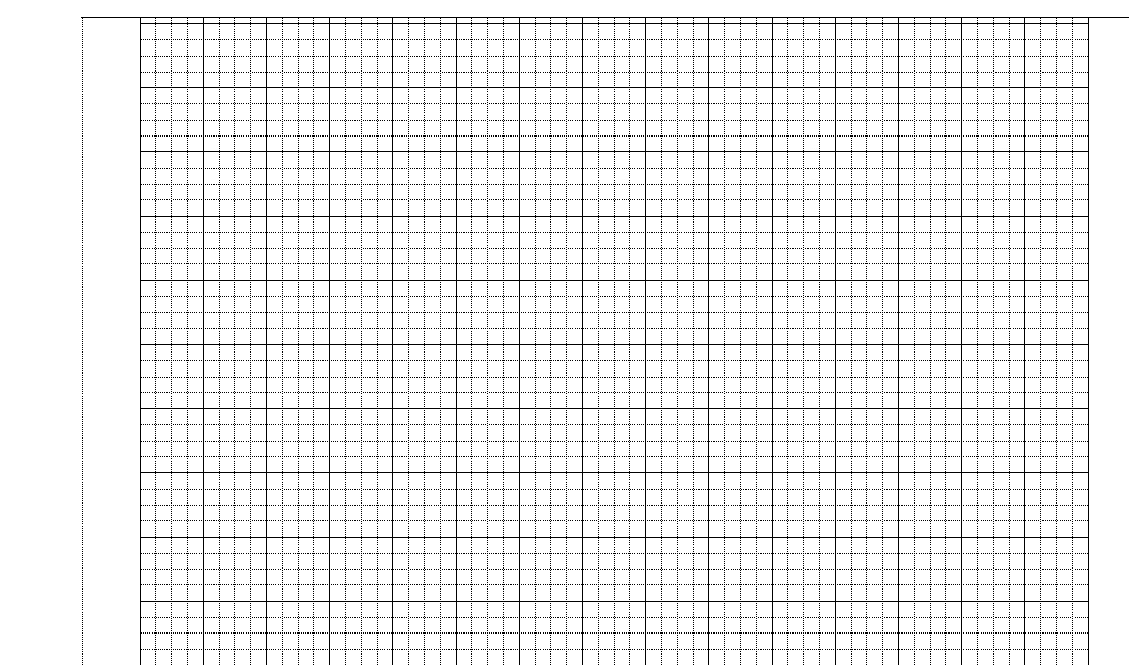 Đường lên núi quanh co, khúc khuỷu.
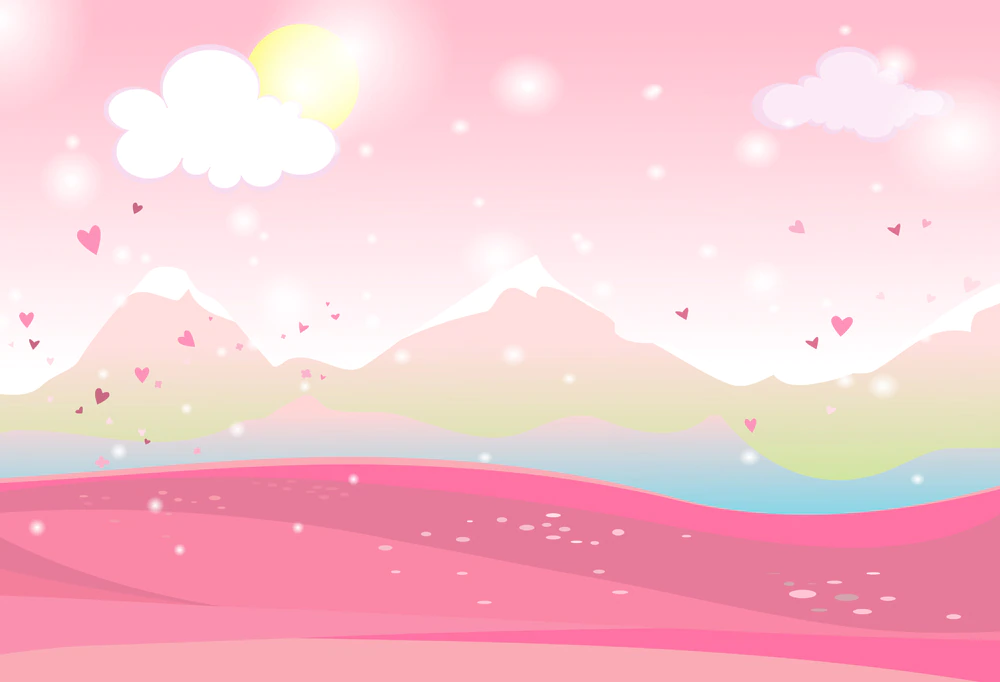 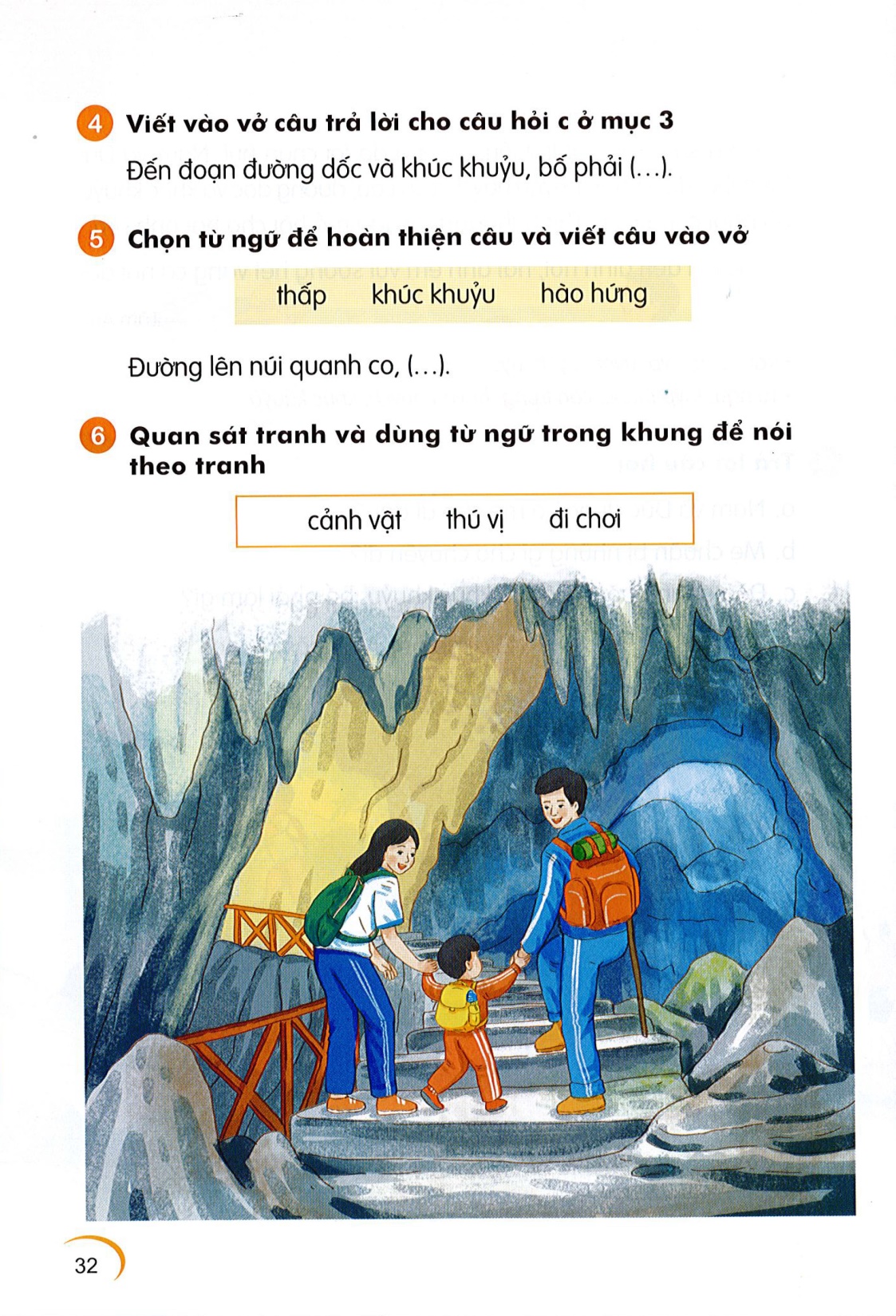 cảnh vật     thú vị       đi chơi
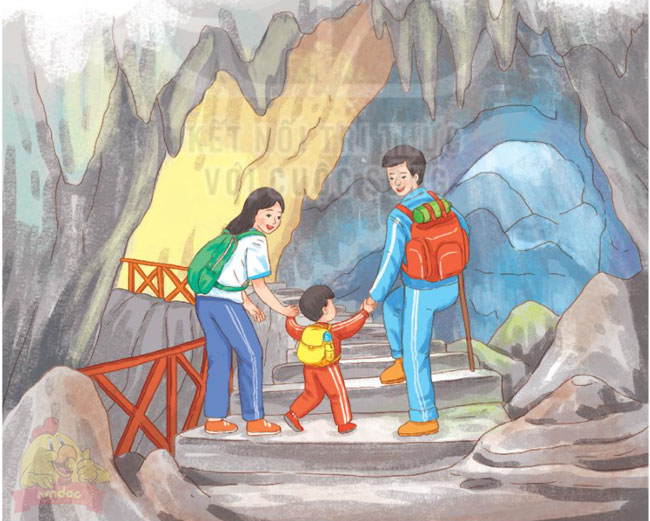 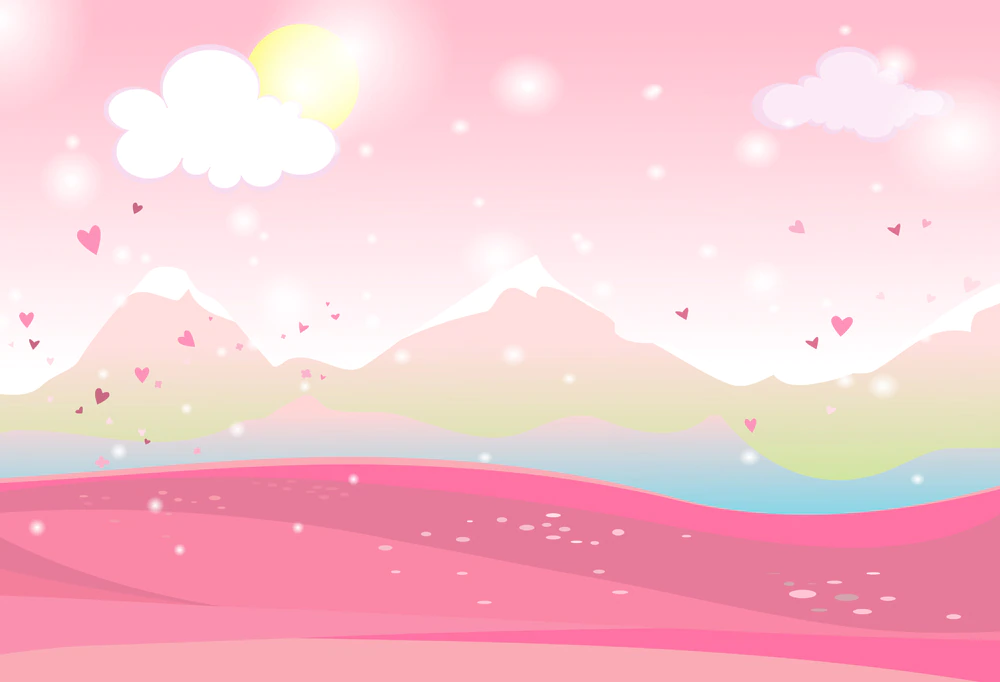 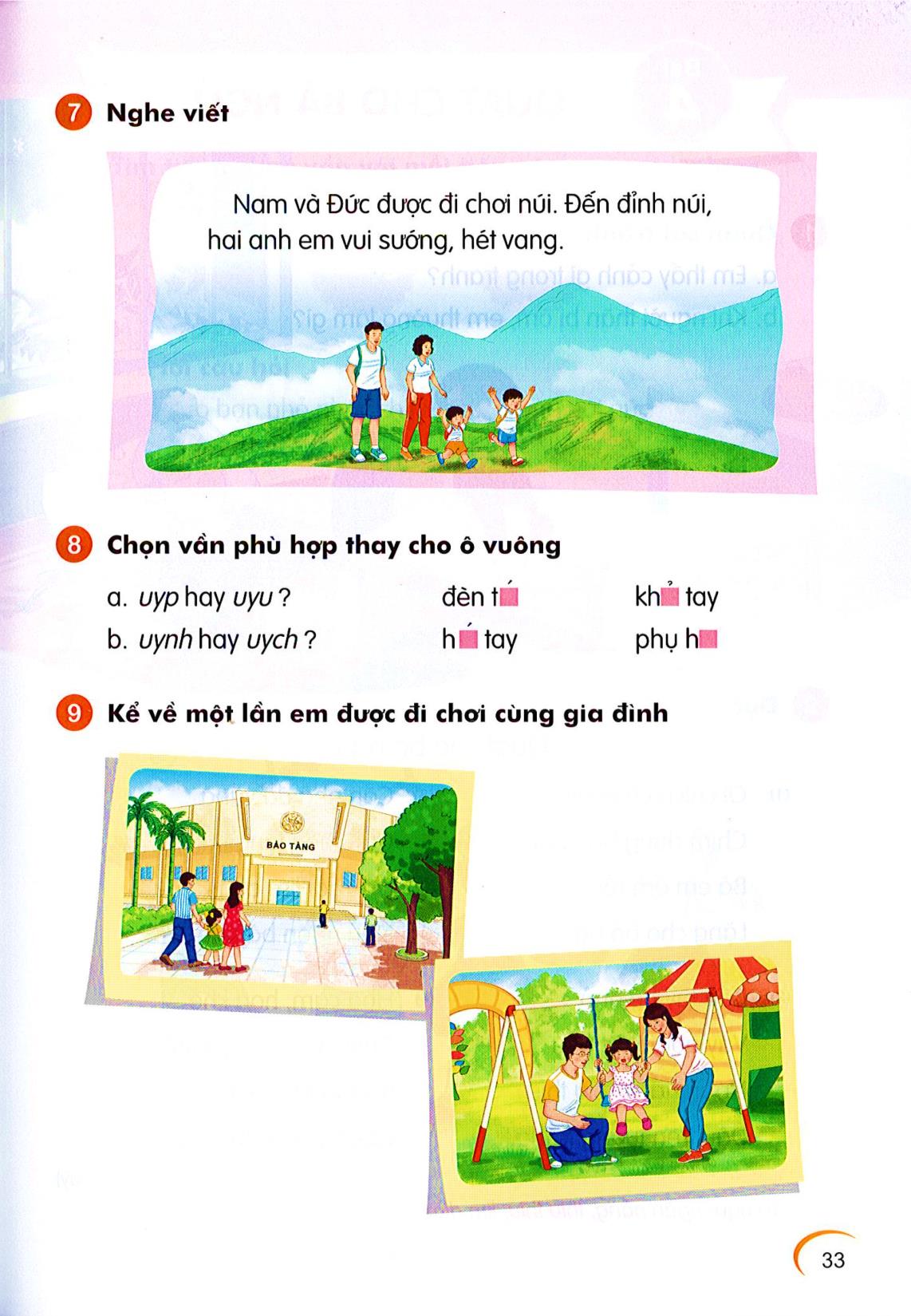 +Em cùng gia đình đi chơi ở đâu ?
+Em thấy gia đình đi chơi nơi đó có đẹp không?
+Em hãy nêu suy nghĩ của mình về chuyến đi đó?
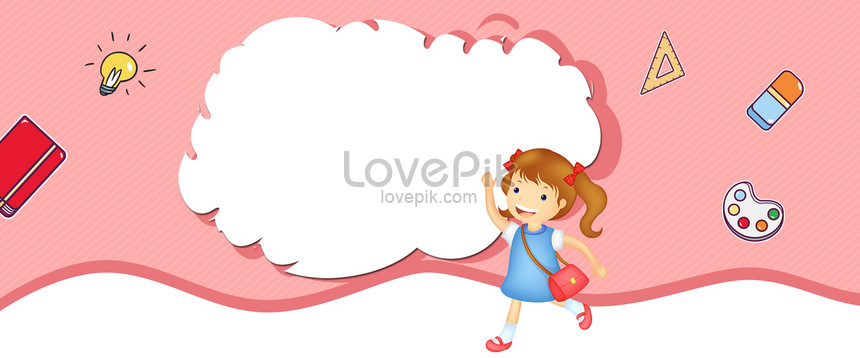 TIẾT 4
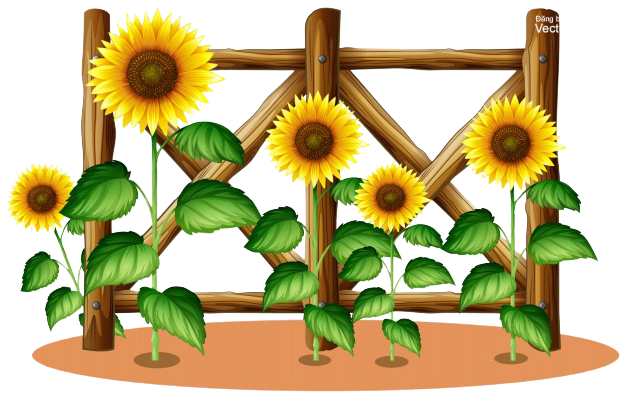 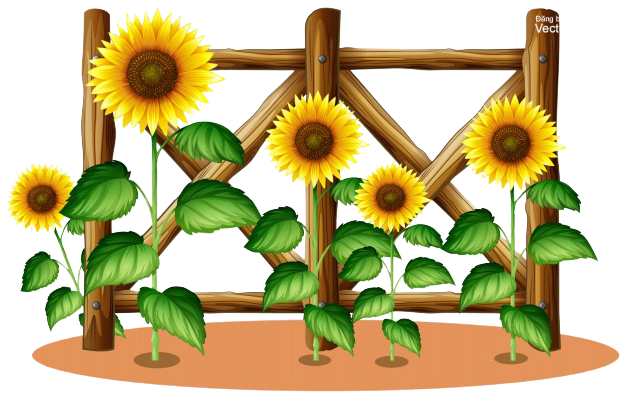 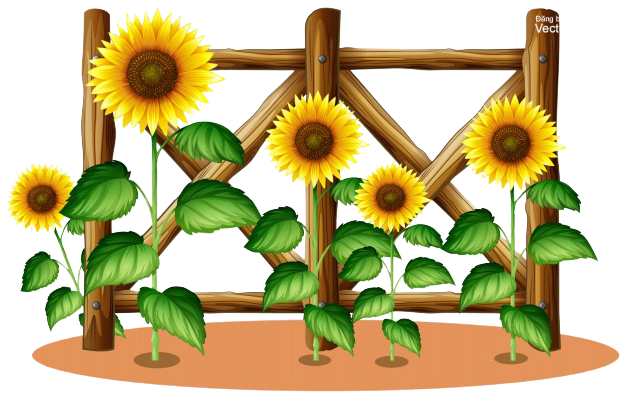 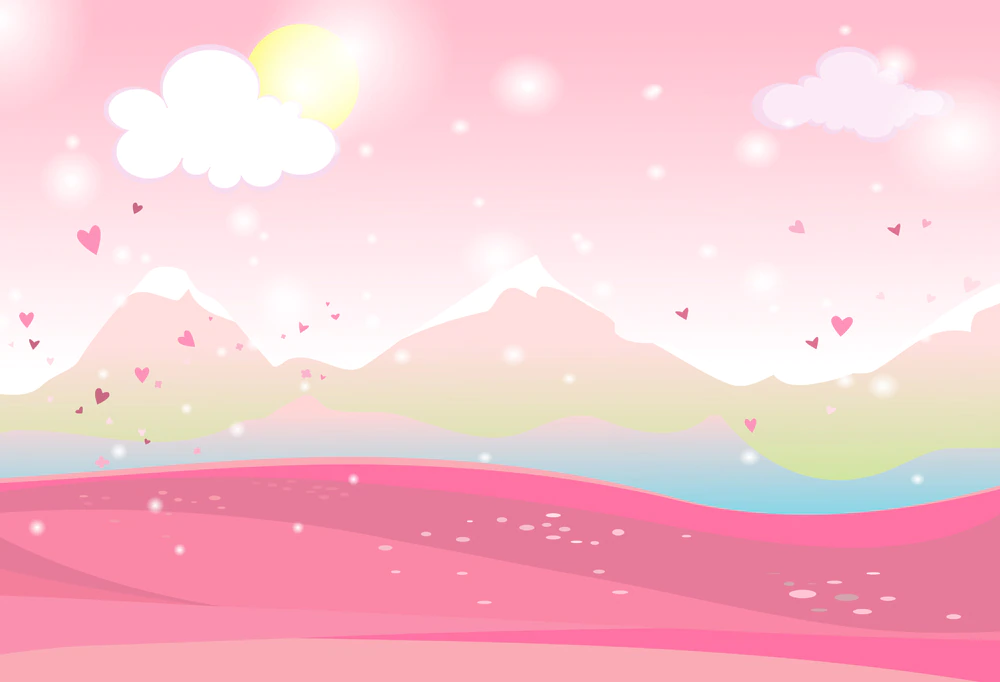 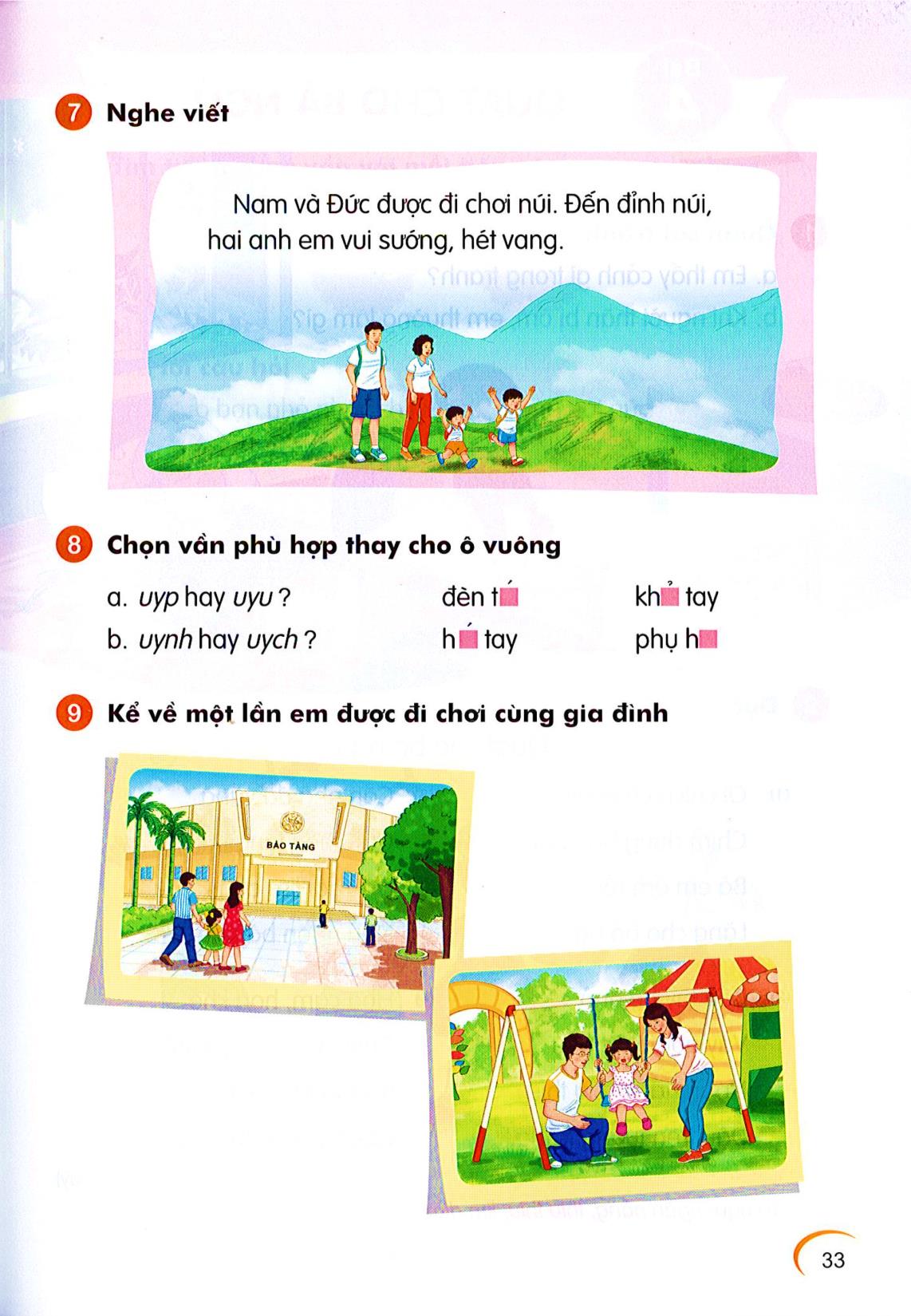 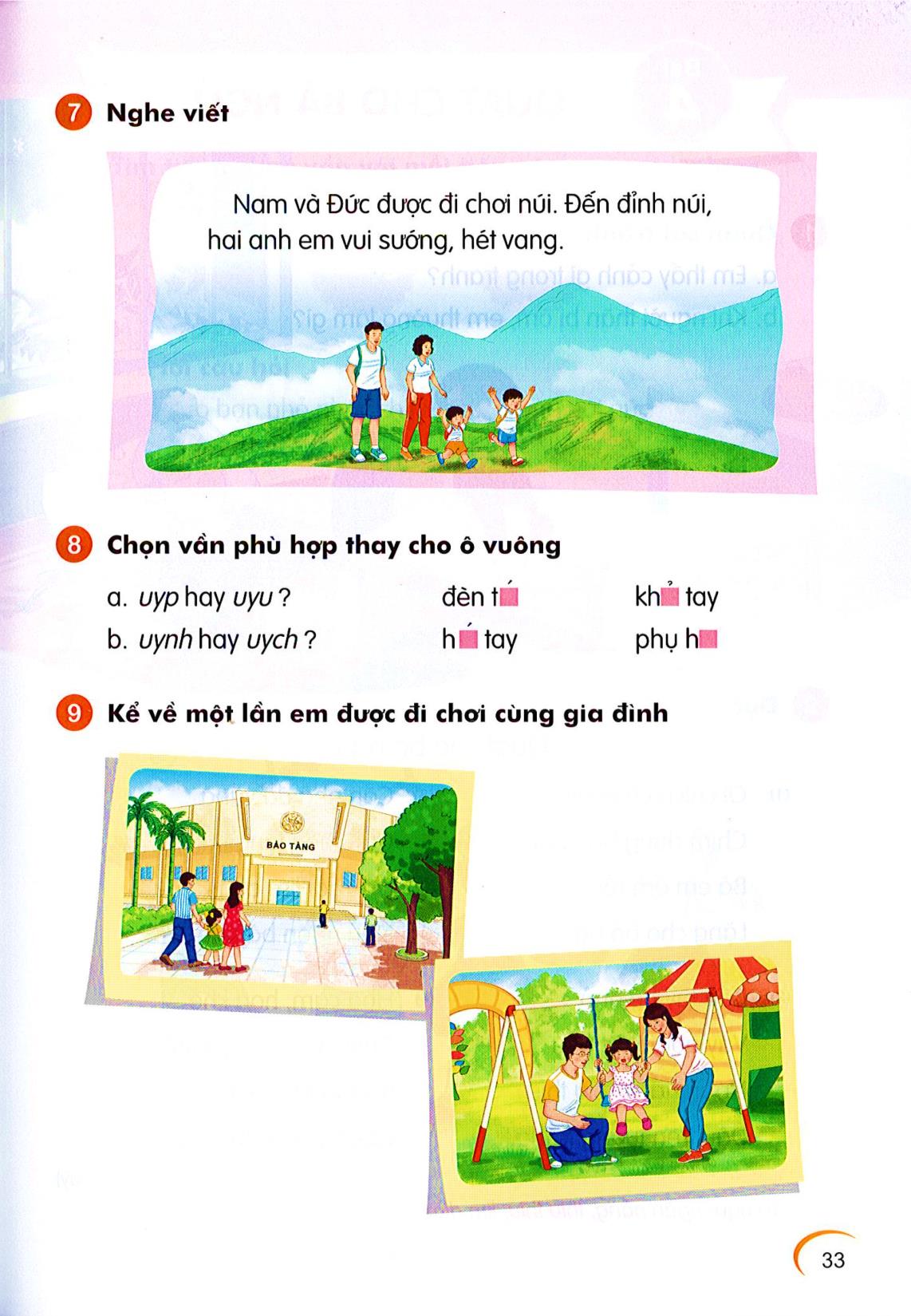 Đ
N
Đ
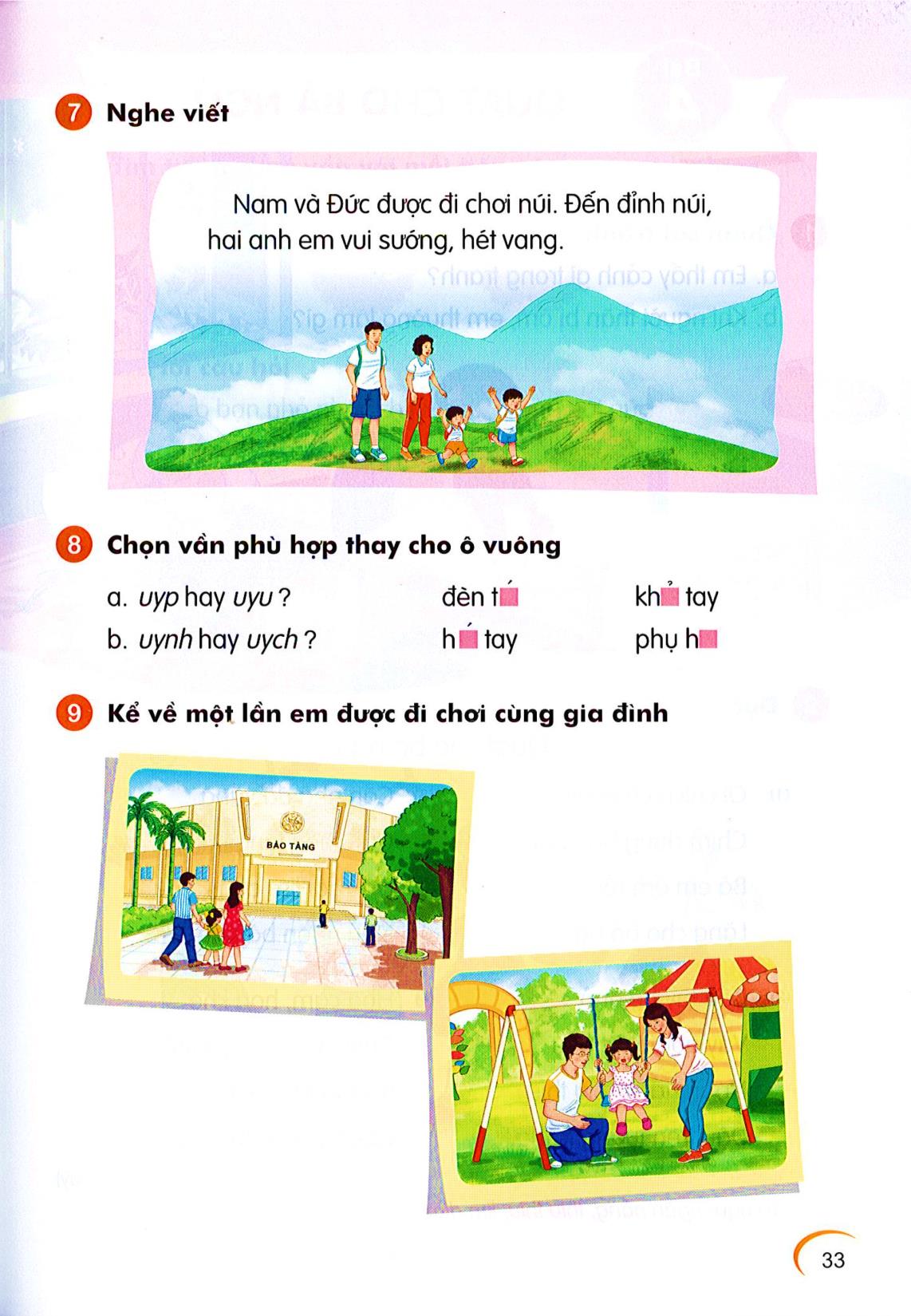 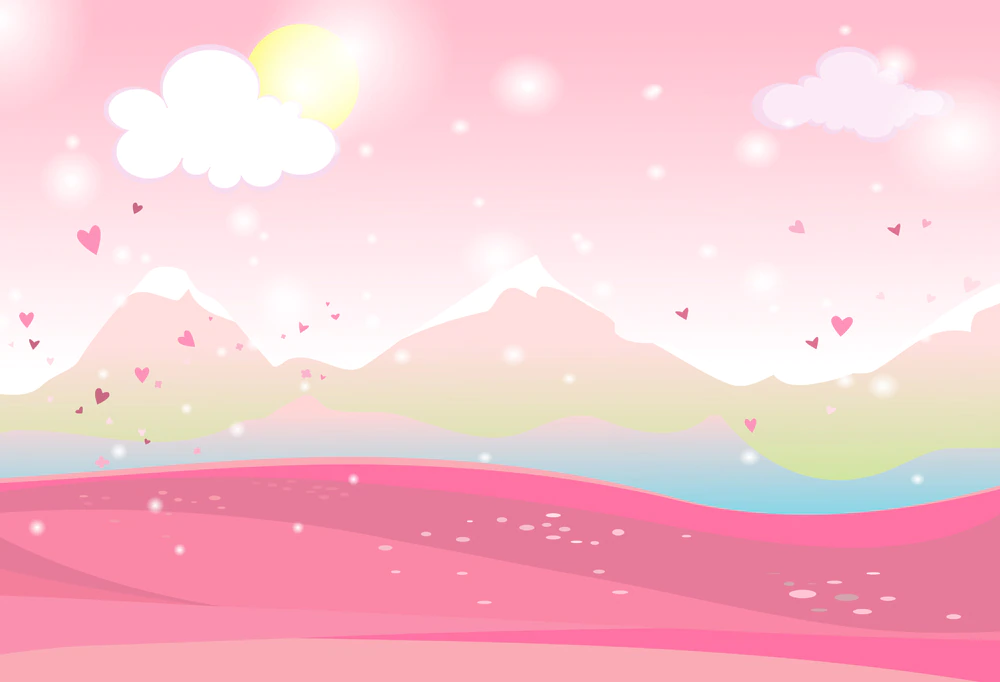 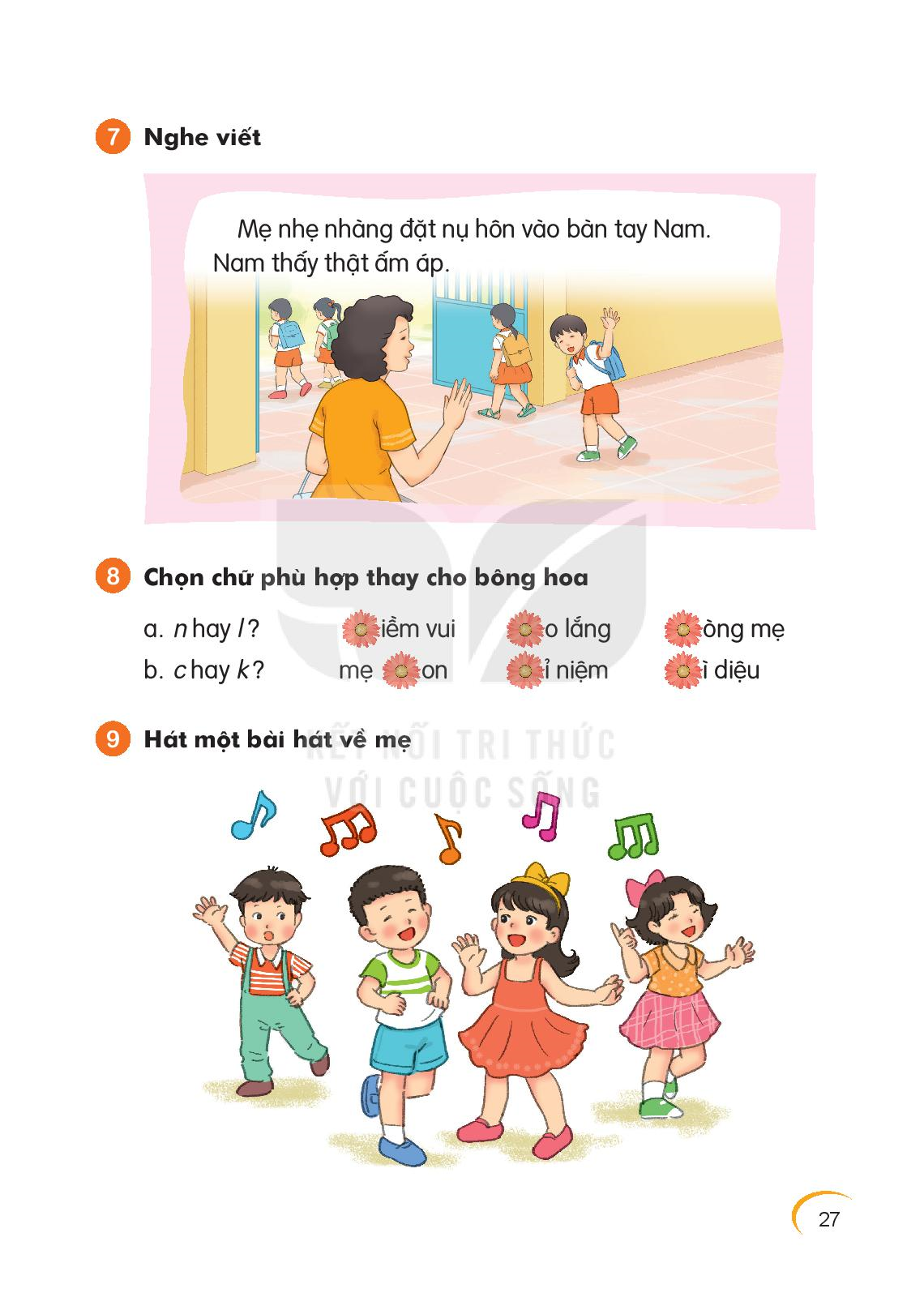 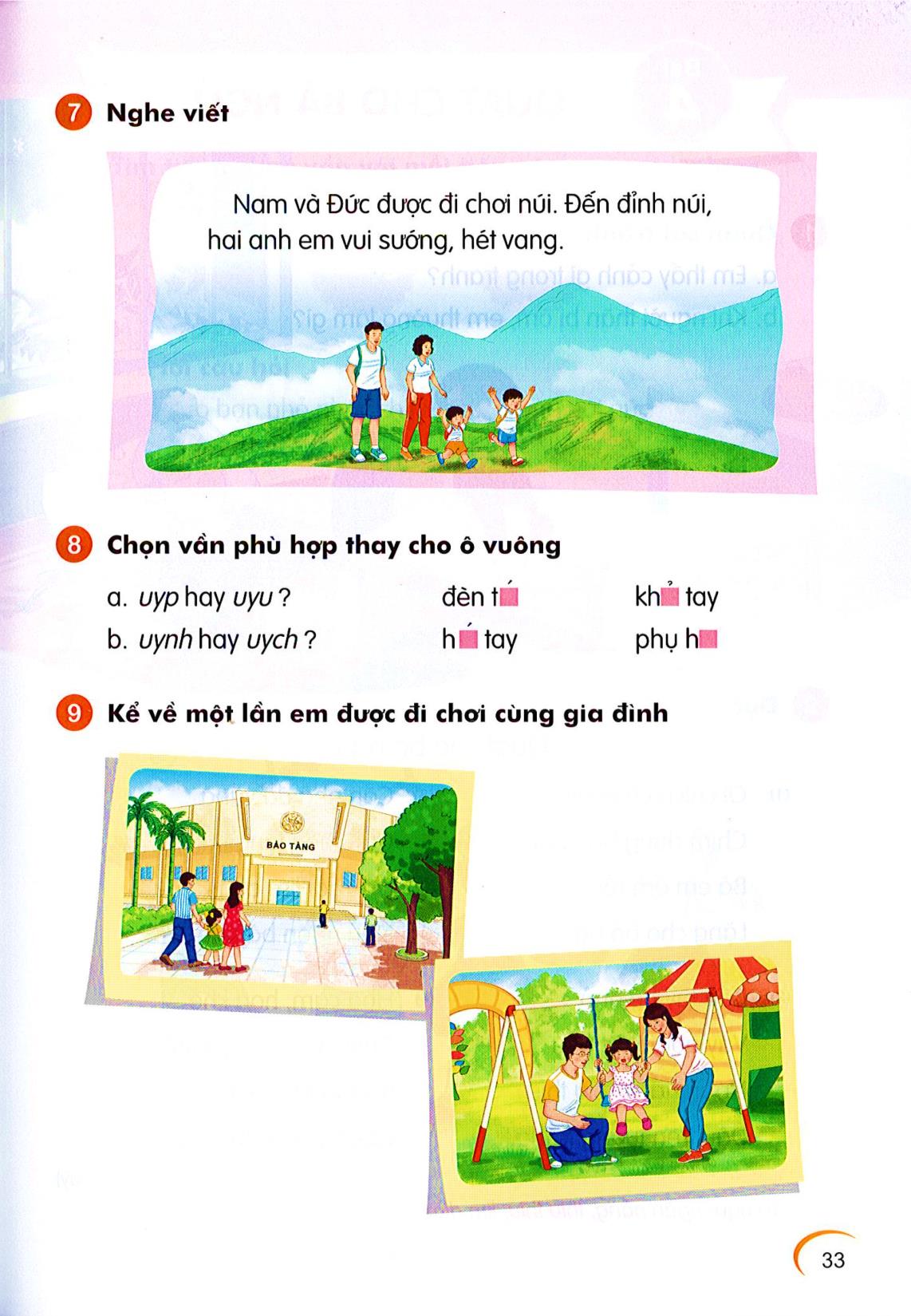 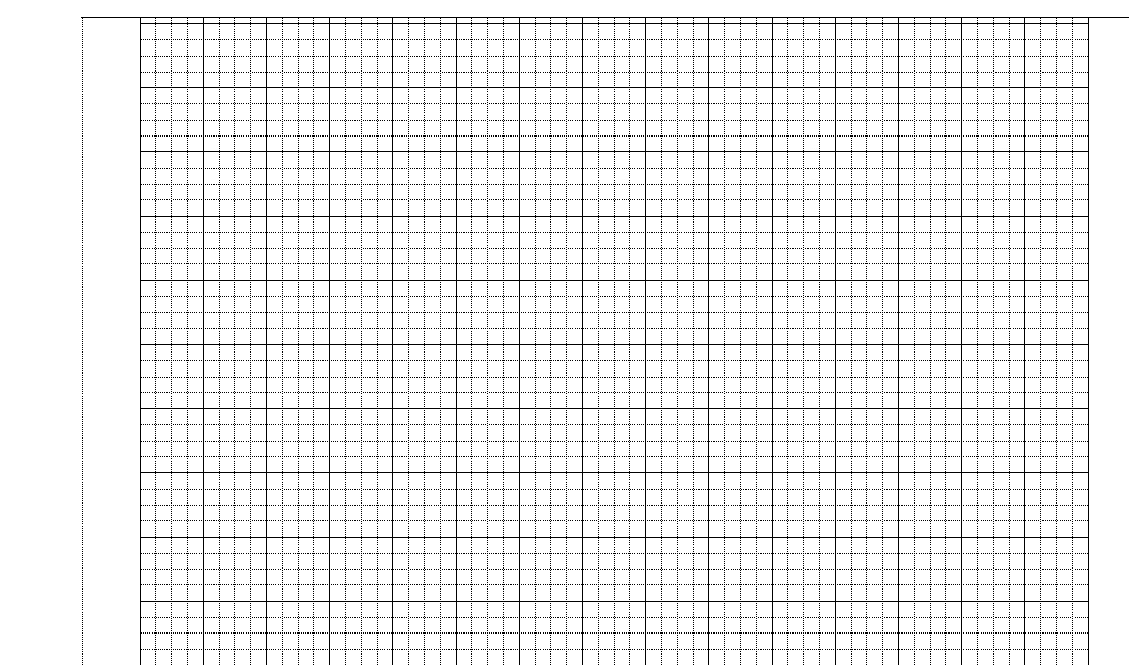 Nam và Đức được đi chơi núi. Đến đỉnh núi,
hai anh em vui sướng, hét vang.
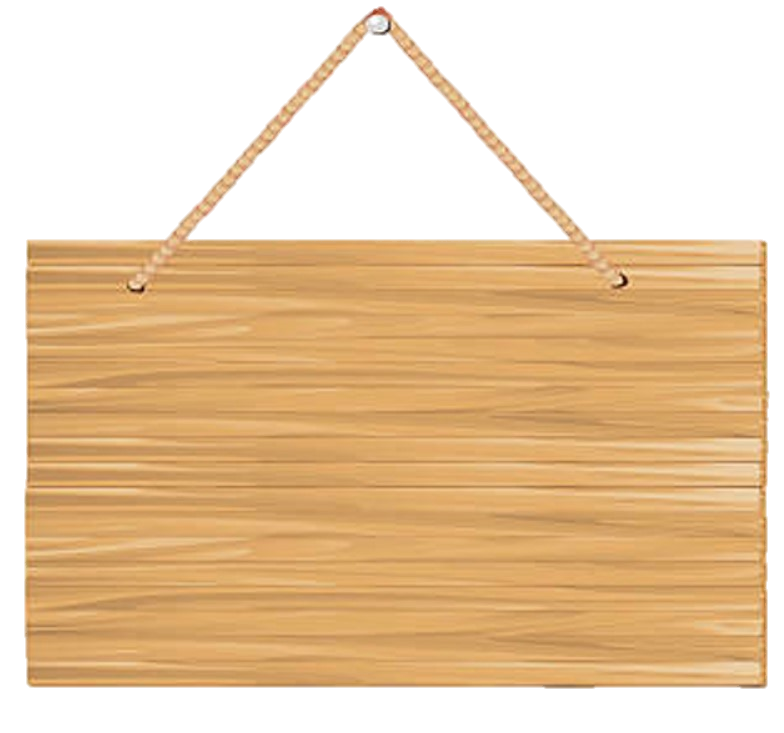 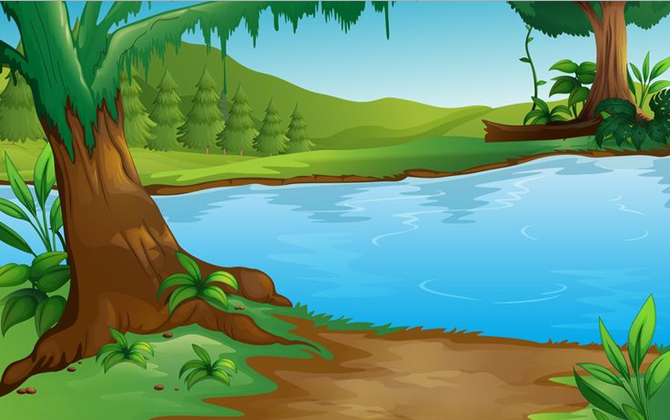 KHỈ CON 
QUA SÔNG
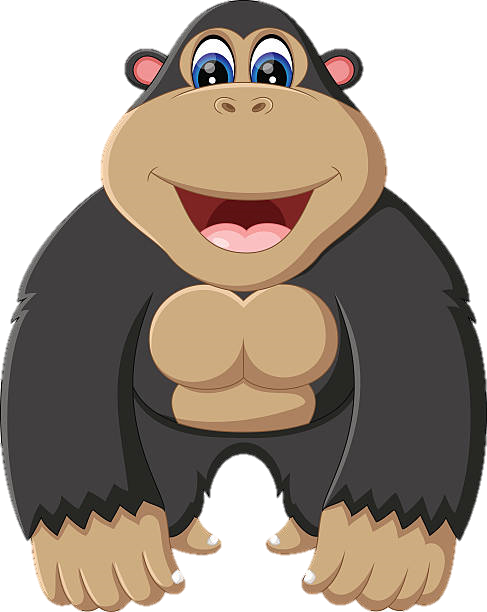 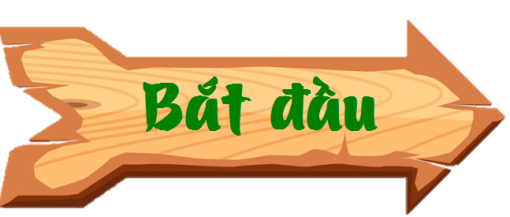 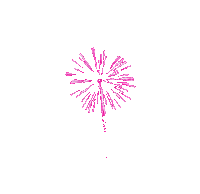 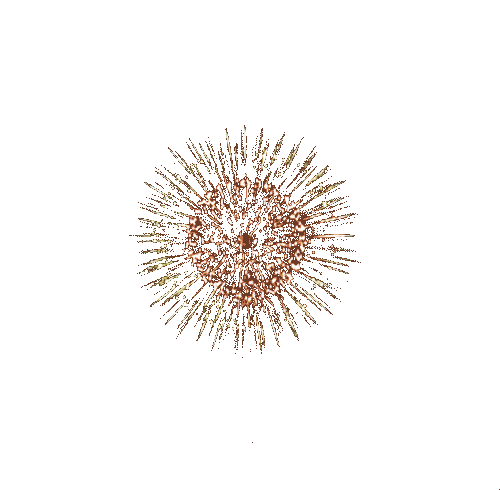 CHÚC MỪNG
Câu 2
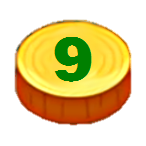 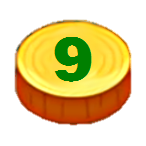 2
4
Câu 3
Câu 4
Câu 1
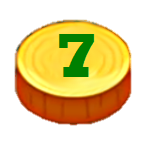 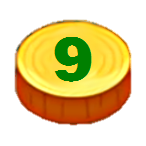 5
3
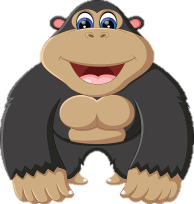 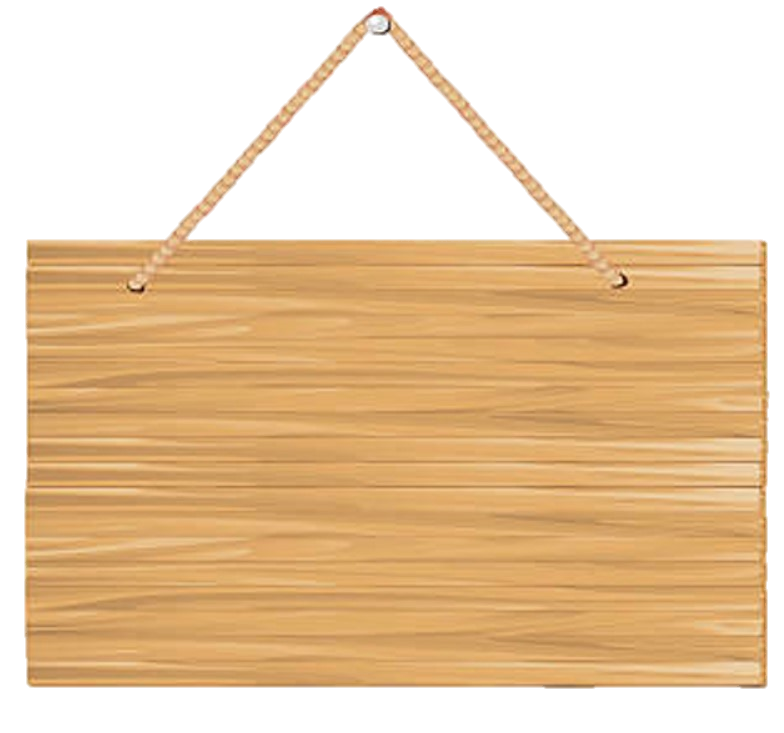 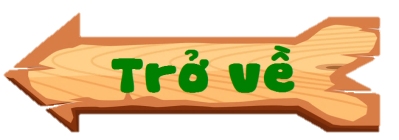 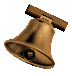 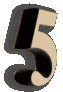 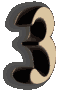 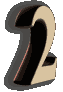 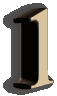 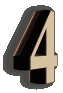 đèn tuýp
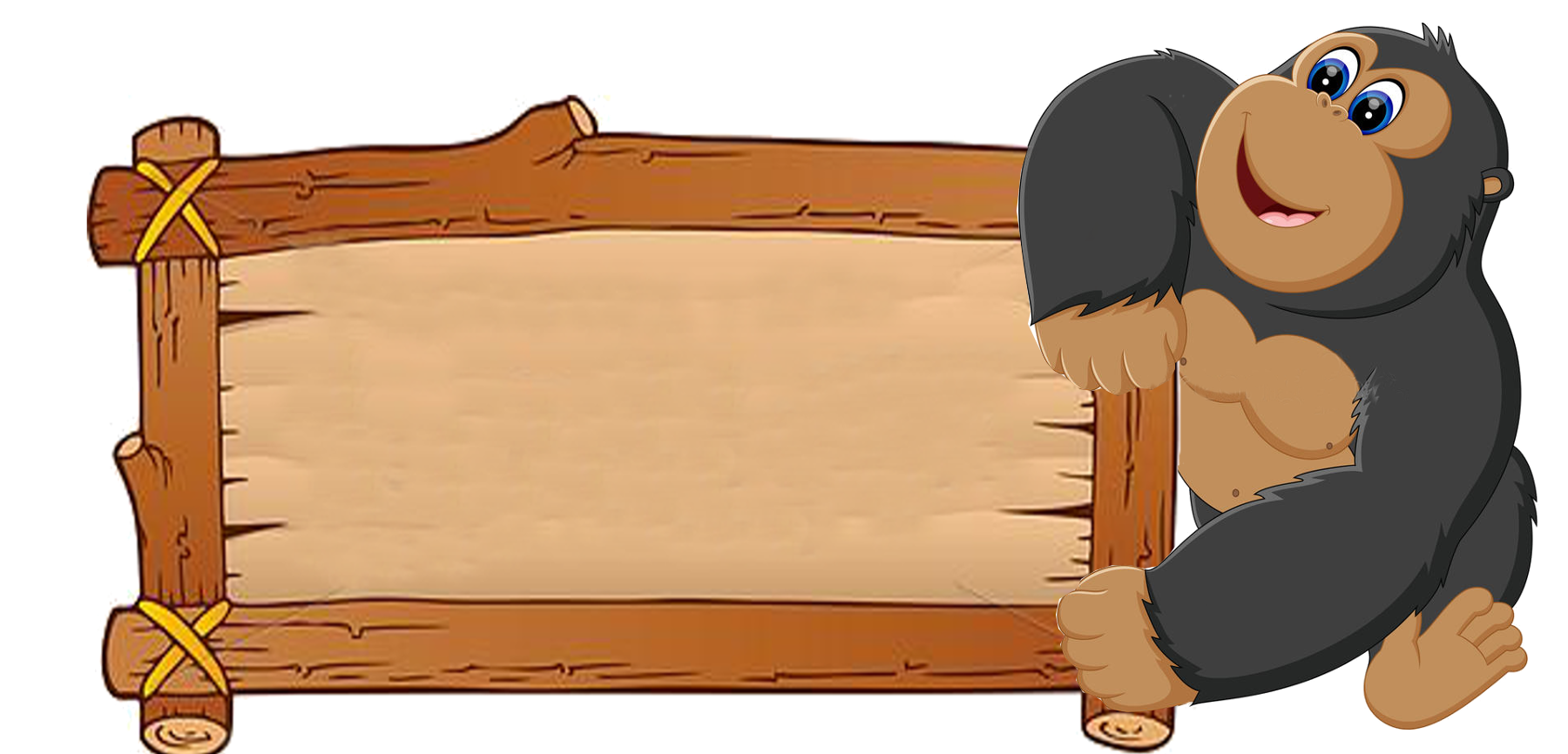 Điền uyp hay uyu
Đèn t ……
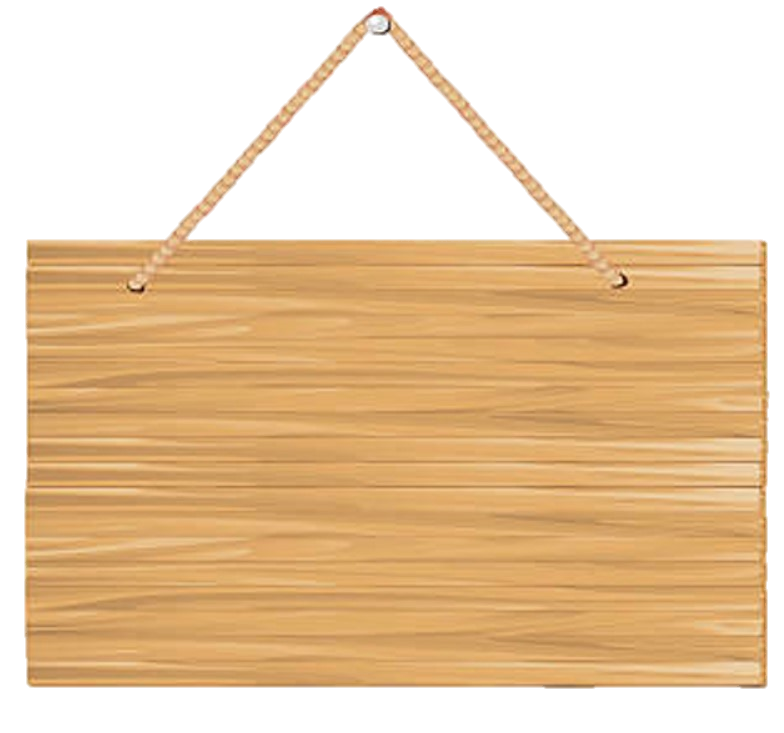 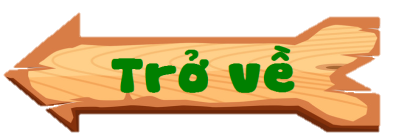 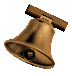 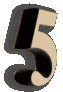 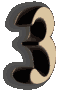 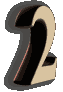 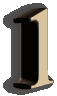 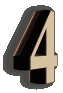 khuỷu tay
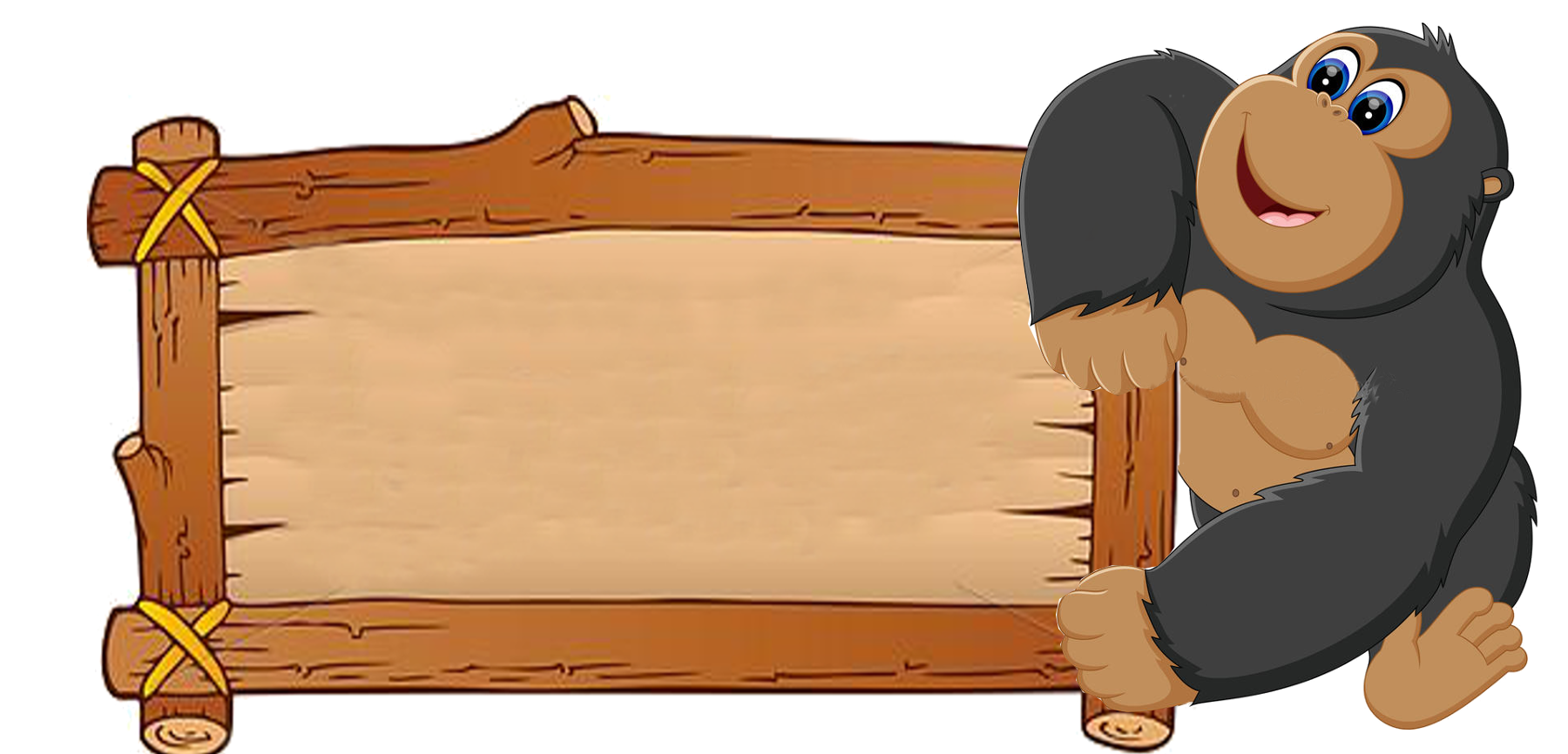 Điền uyp hay uyu
kh………. tay
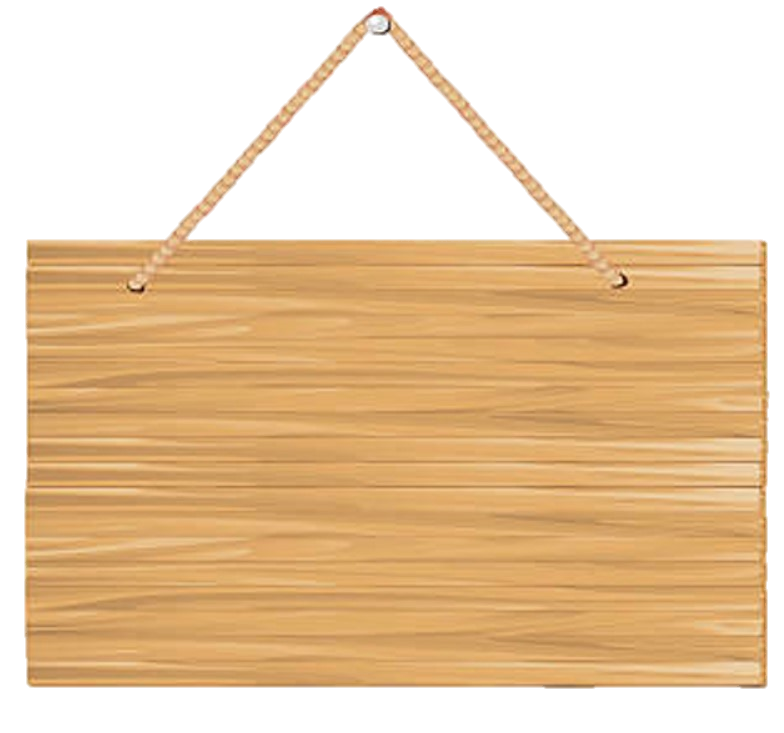 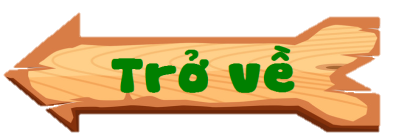 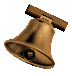 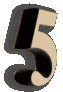 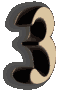 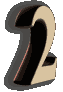 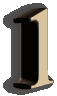 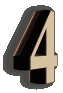 huých tay
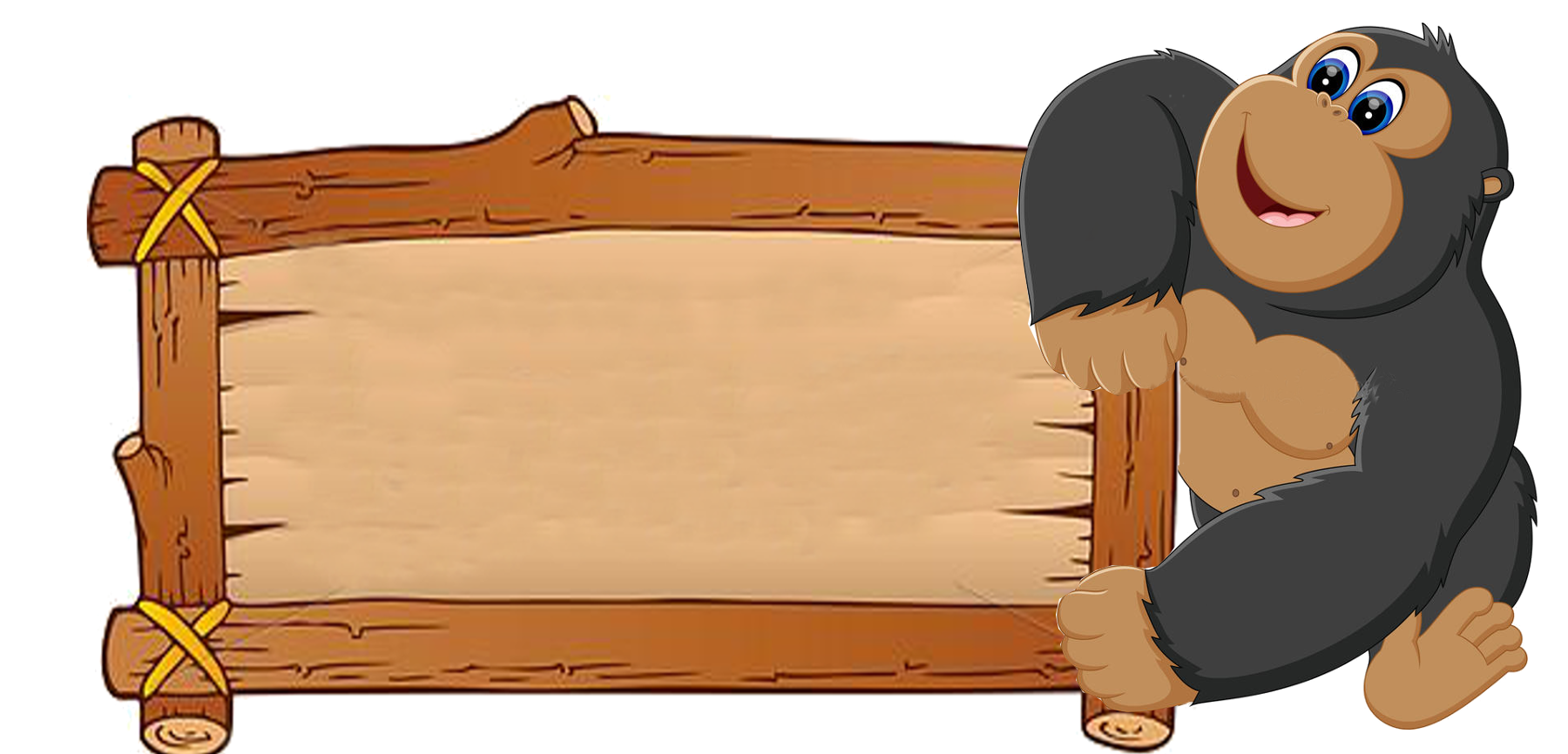 Điền uynh hay uych
h………… tay
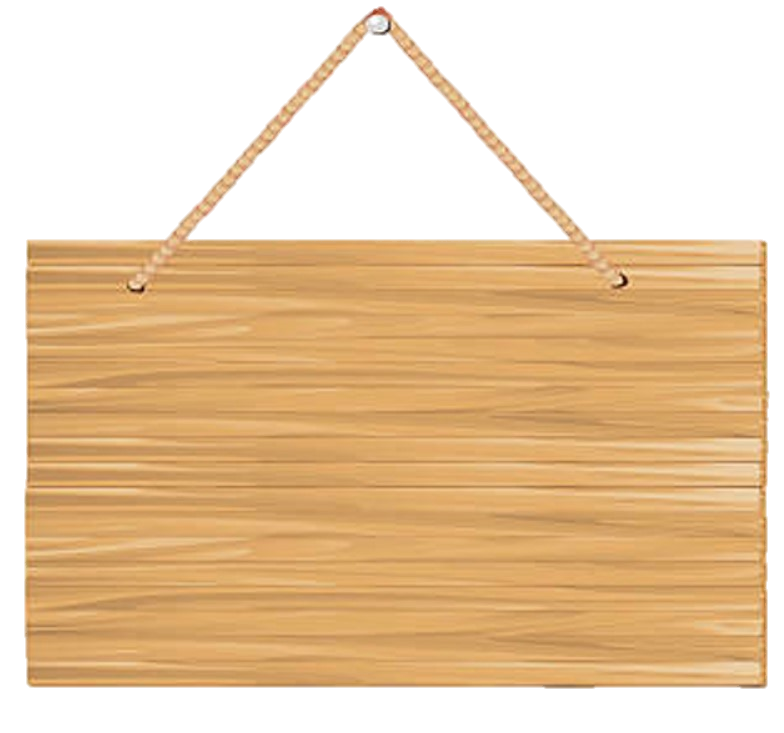 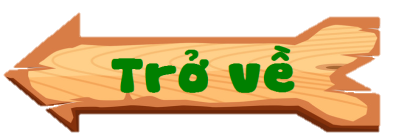 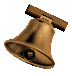 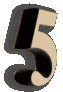 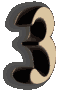 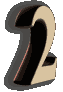 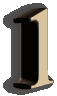 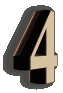 phụ huynh
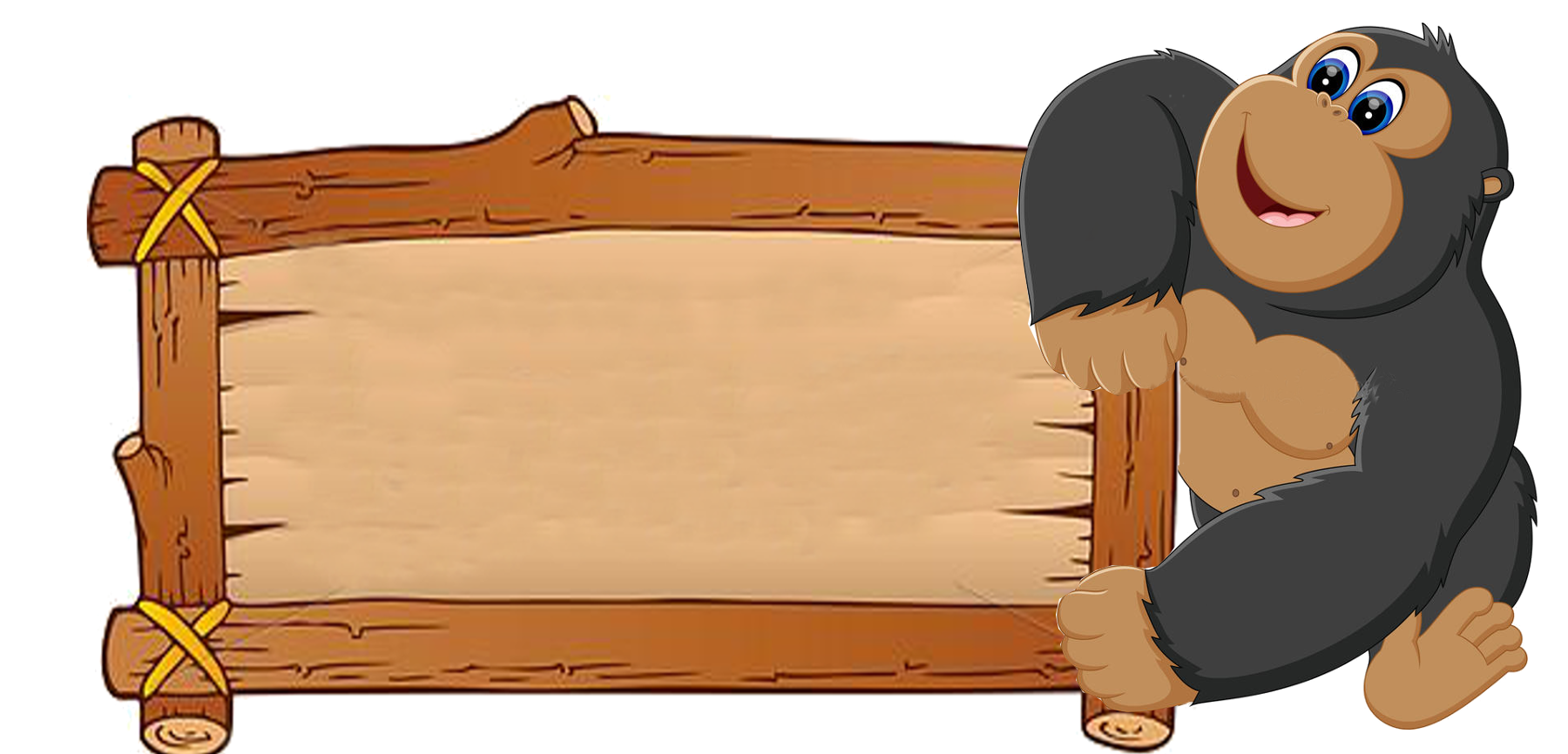 Điền uych hay uynh
phụ h……….
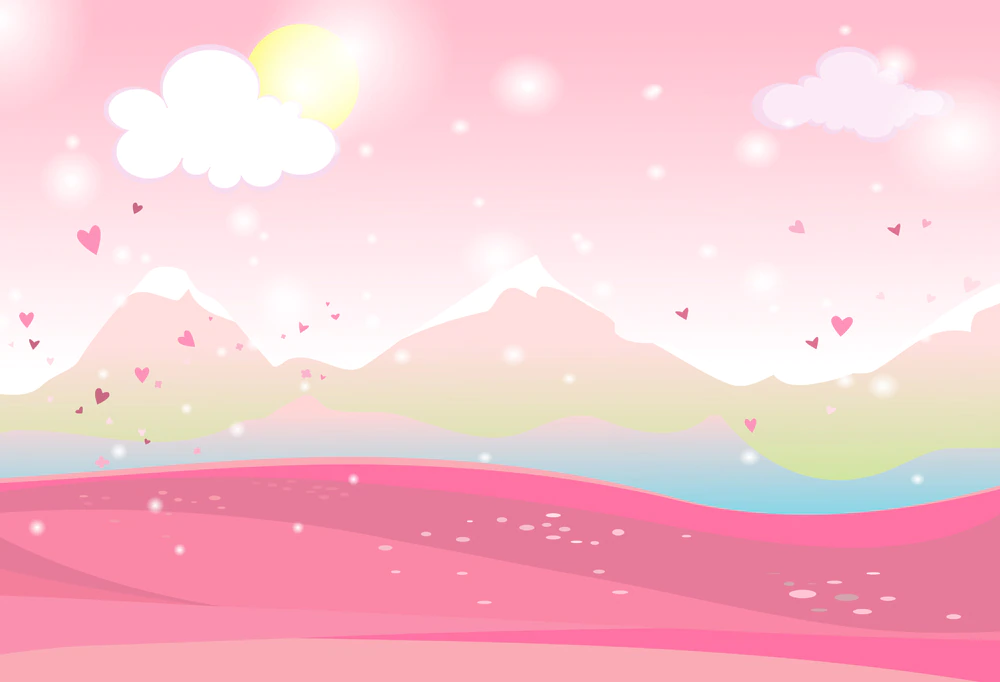 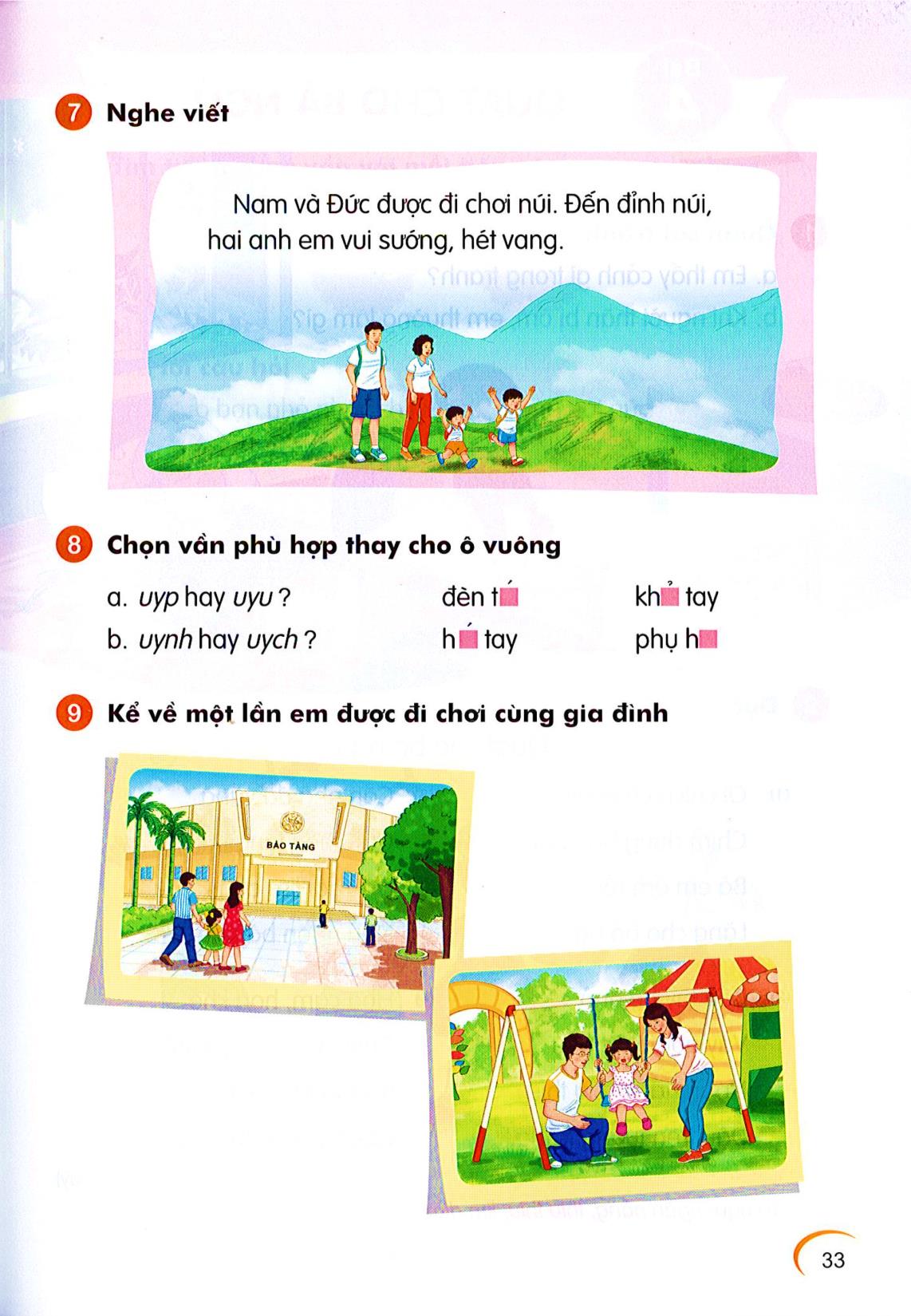 uyp hay uyu ?   
           đèn tuýp        khuỷu tay
b. uynh hay uych ?       
        huých tay         phụ huynh
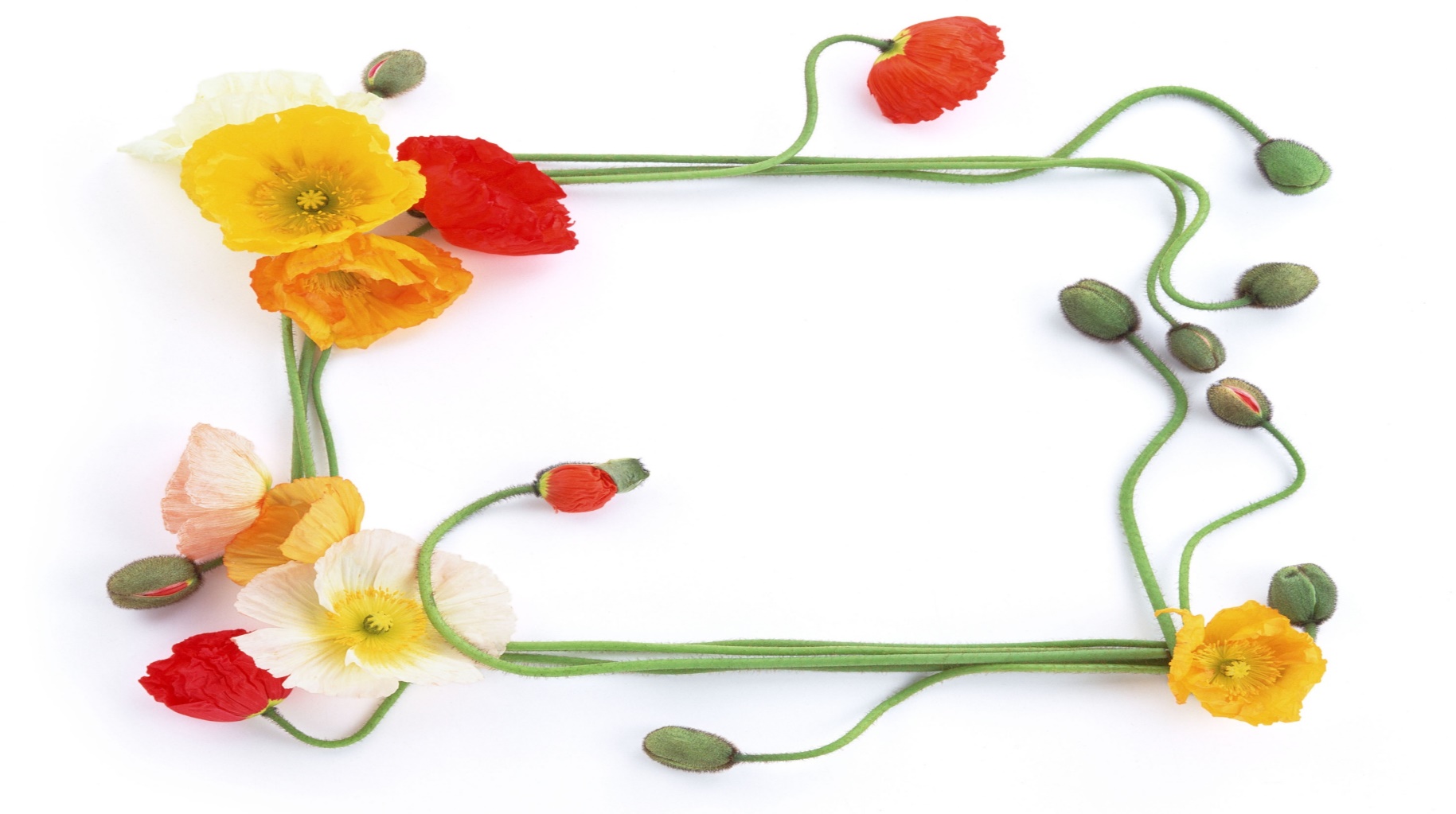 Luyện viết vở ô li
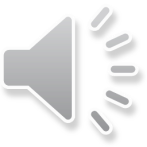 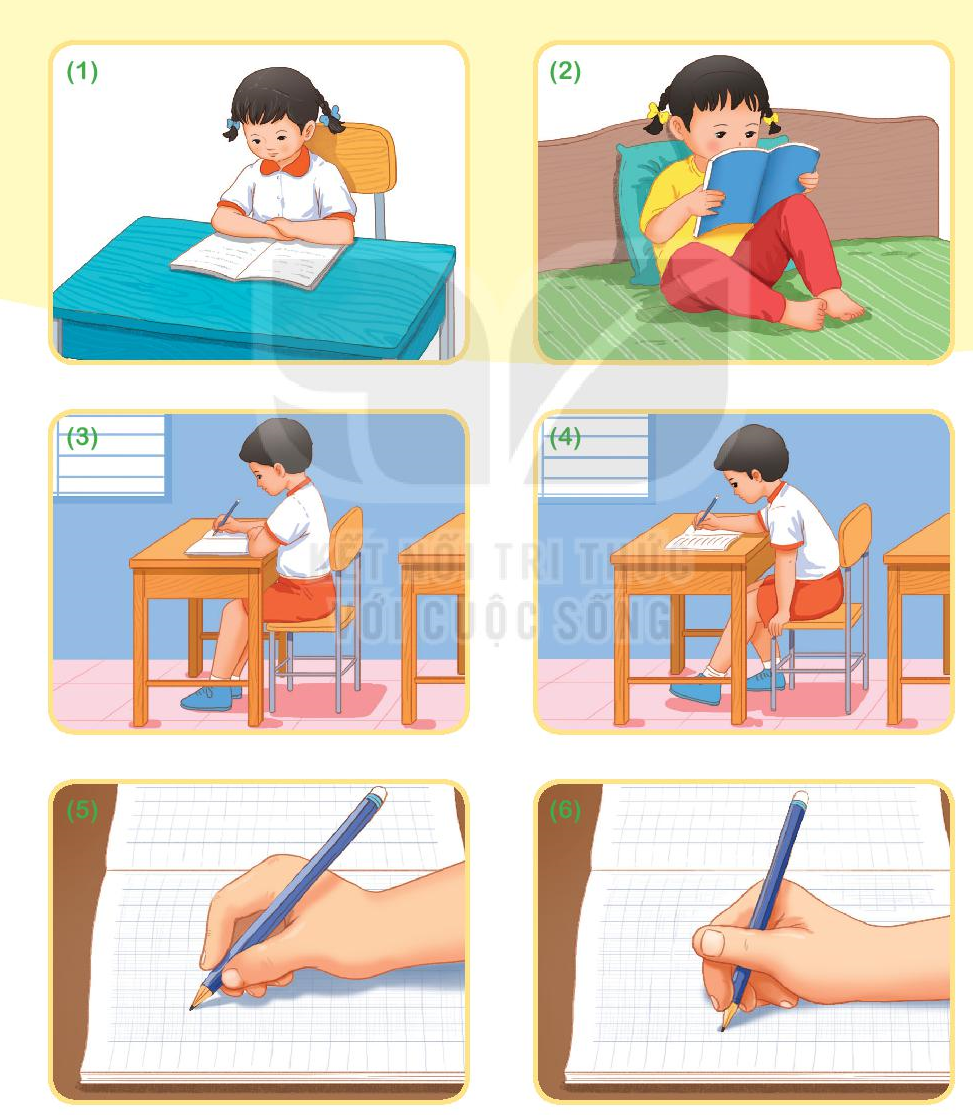 Ǯǯǯǯǯǯǯǯǯǯǯǯǯǯǯǯǯǯǯǯǯǯǯǯǯǯǯǯǯǯǯǯǯǯǯǯǯǯǯǯǯǯǯǯǯǯǯǯǯǯǯǯǯǯǯǯǯǯǯǯǯǯǯǯǯǯǯǯǯǯǯǯǯǯǯǯǯǯǯǯǯǯǯǯǯǯǯǯǯǯǯǯǯǯǯǯǯǯǯǯǯǯǯǯǯǯǯǯǯǯǯǯǯǯ  ǯǯǯǯǯǯǯǯǯǯǯǯǯǯǯǯǯǯǯǯǯǯǯǯǯǯǯǯǯǯǯǯǯǯǯǯǯǯǯǯǯǯǯǯǯǯǯǯǯǯǯǯǯǯǯǯǯǯǯǯǯǯǯǯǯǯǯǯǯǯǯ
Thứ sáu wgày 10 κáng 2 wăm 2023
Chíζ Ǉả
Cả ηà đi εΠ wúi
Đến đỉnh núi, hai anh em
Nam và Đức đưϑ đi εΠ wúi.
νίi ǧΰņg Ǘ˛Ι vang.
Bài Ǉập: Chŧ vần ιù hĢ κay εo dấu εấm …..
a. uyp hay uyu: đèn t……..        kh…….. tay
uýp
uỷu
b. uynh hay uych: h……… tay     phụ h……….
uynh
uých
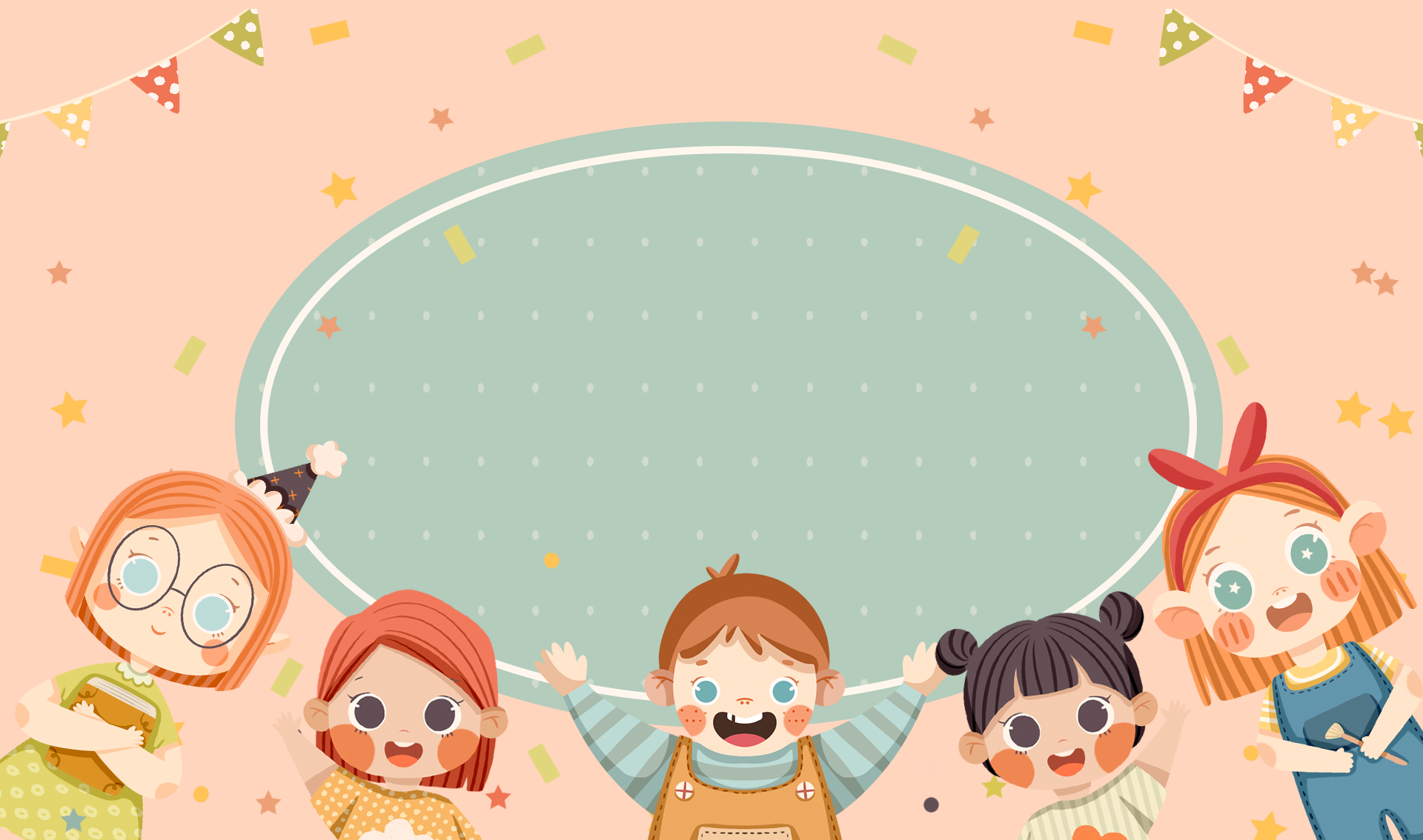 DẶN DÒ
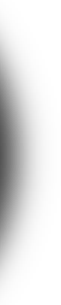 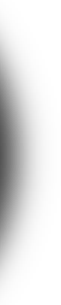 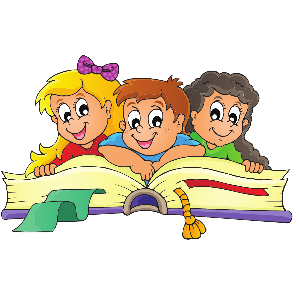 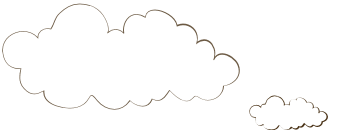 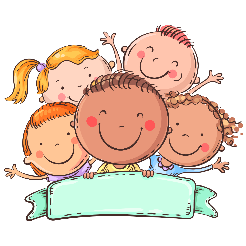 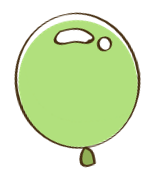 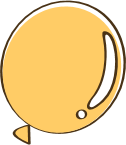 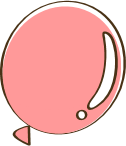 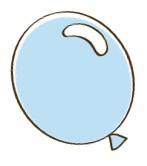 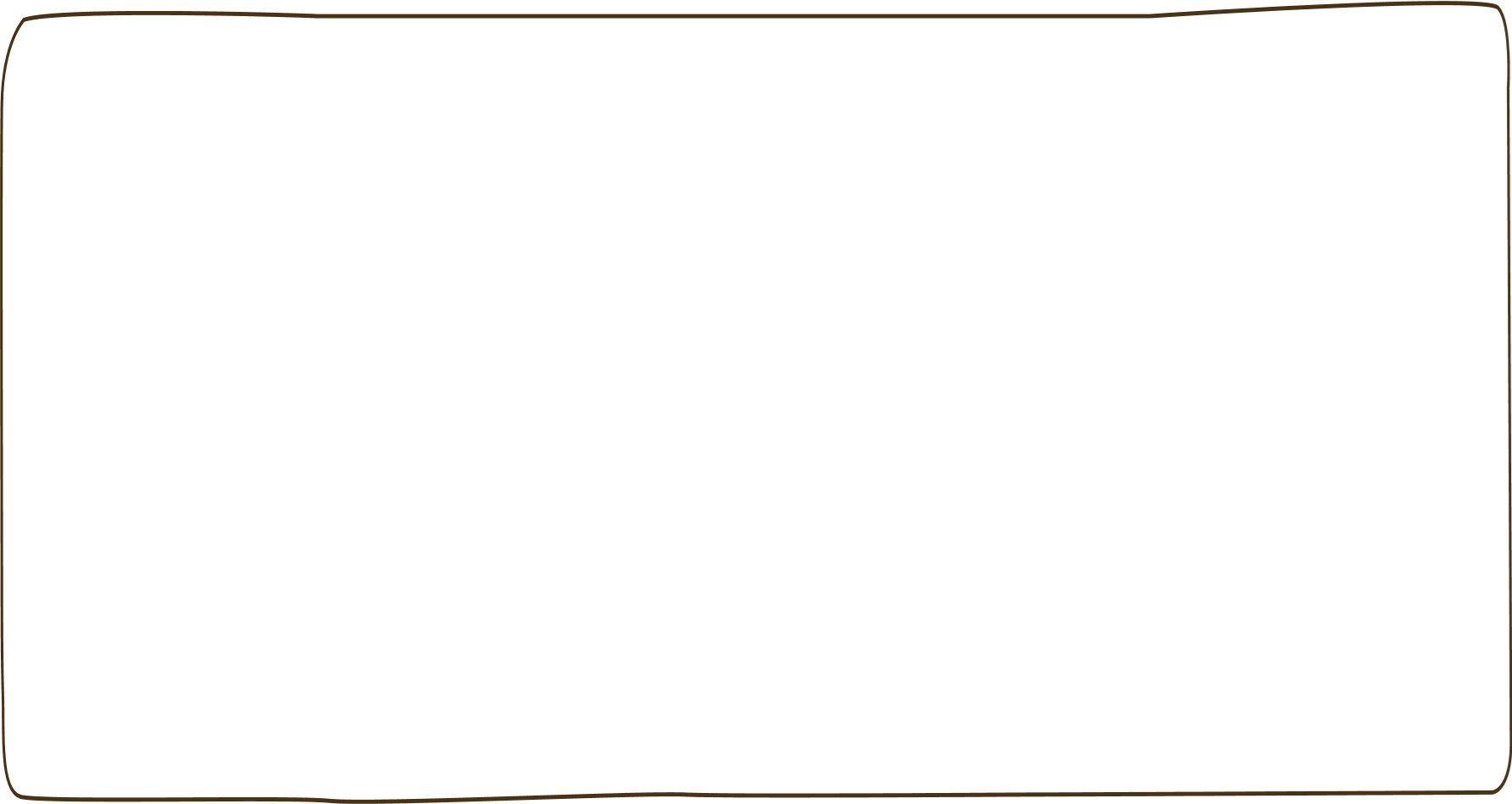 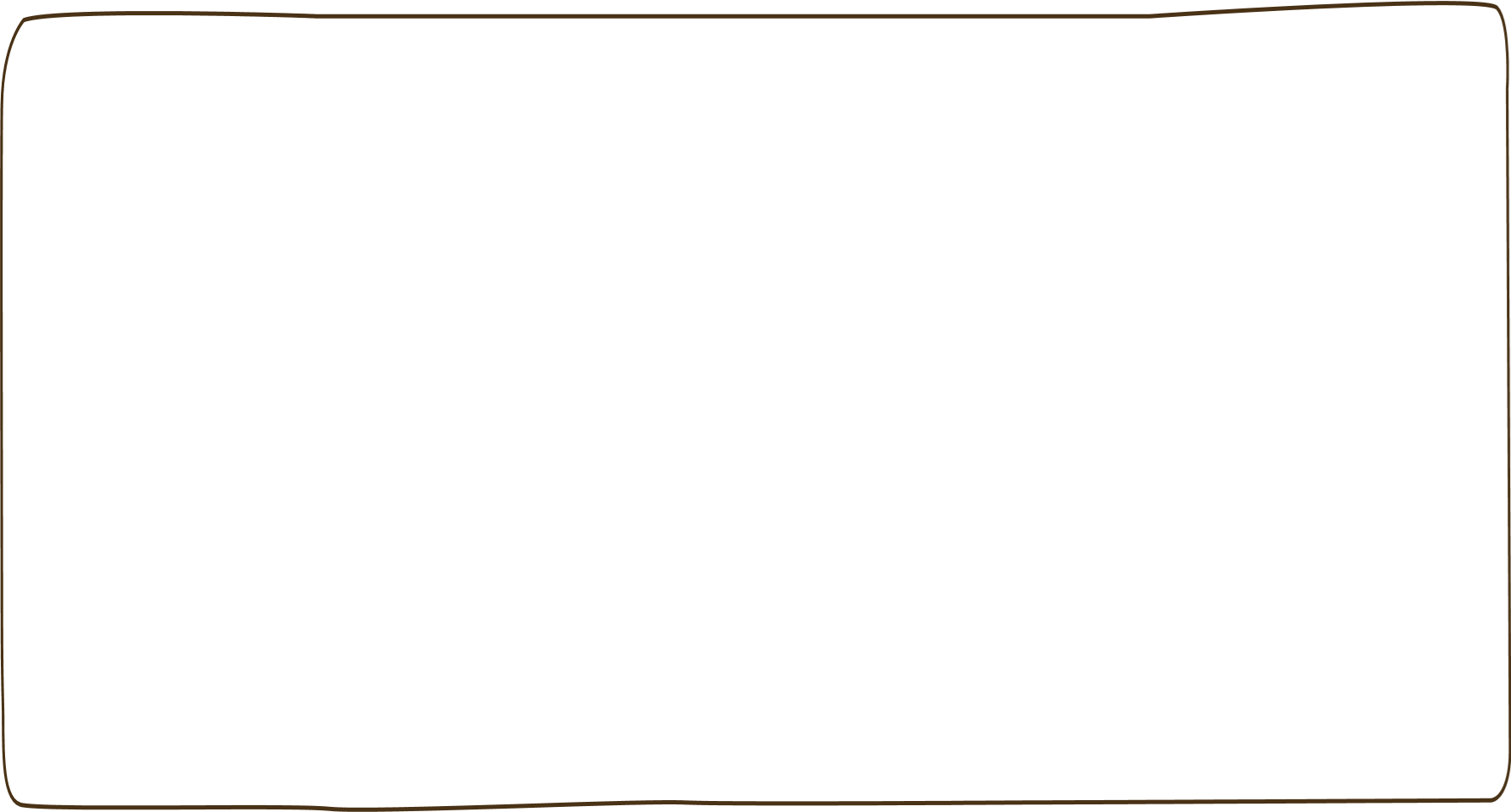 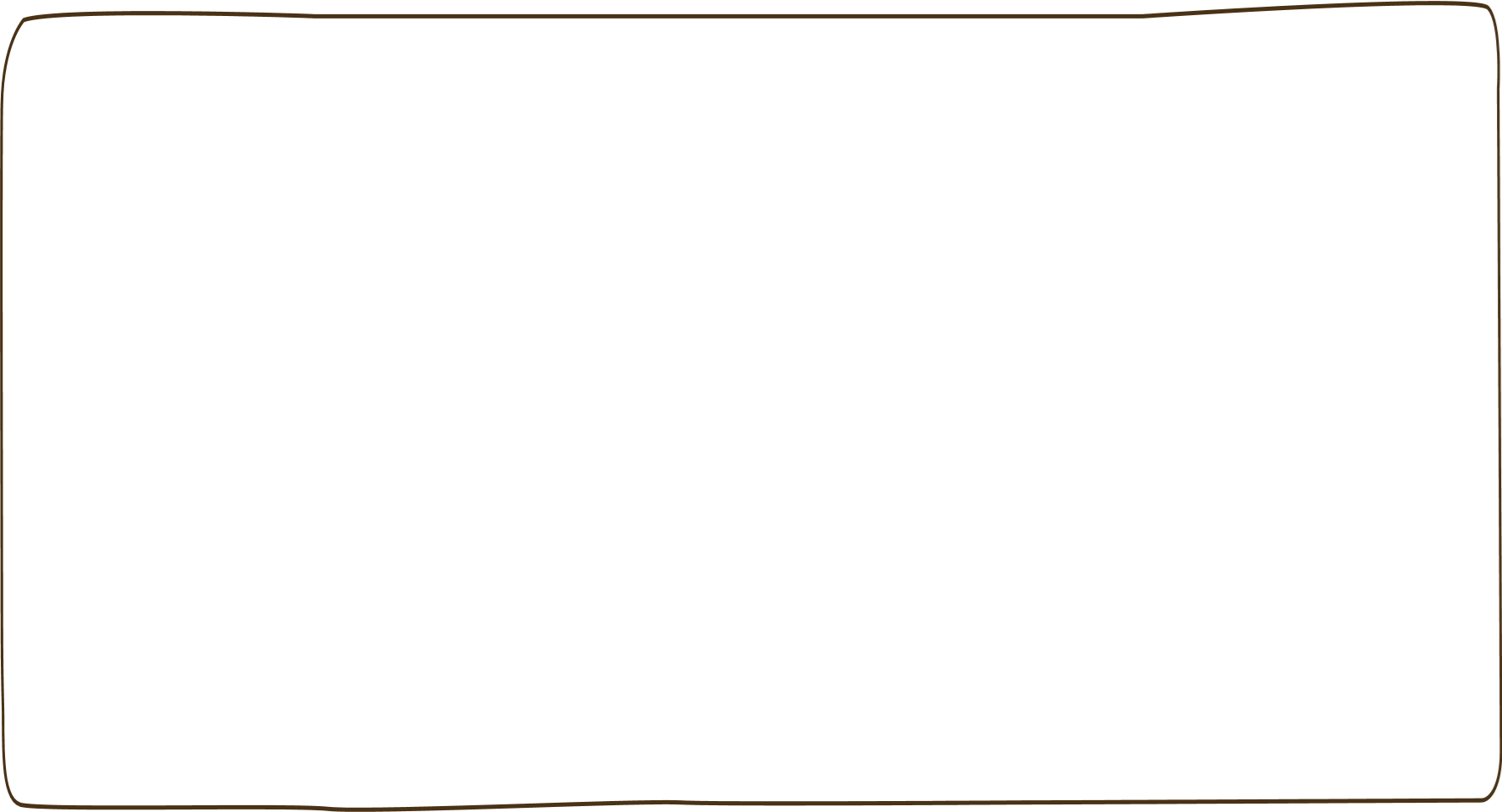 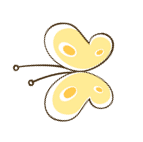 Dặn dò:


 + Luyện đọc: Cả nhà đi chơi núi
 + Xem trước bài: Quạt cho bà ngủ (34, 35)
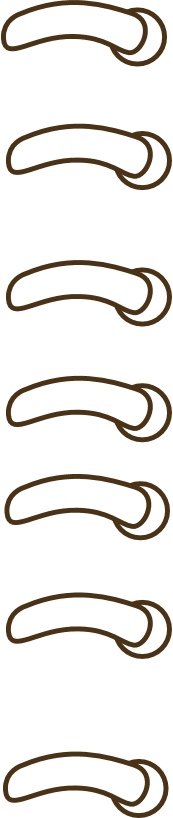 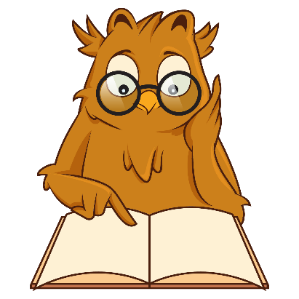 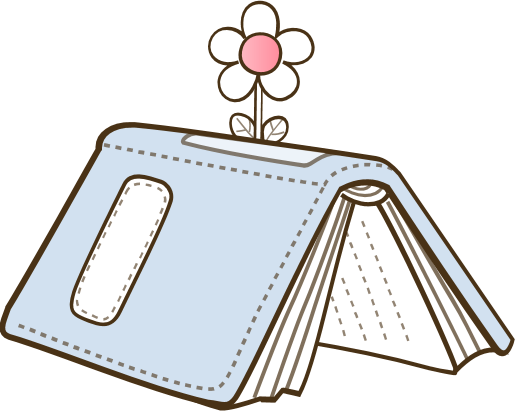 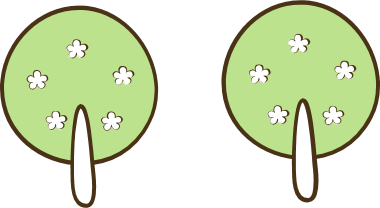 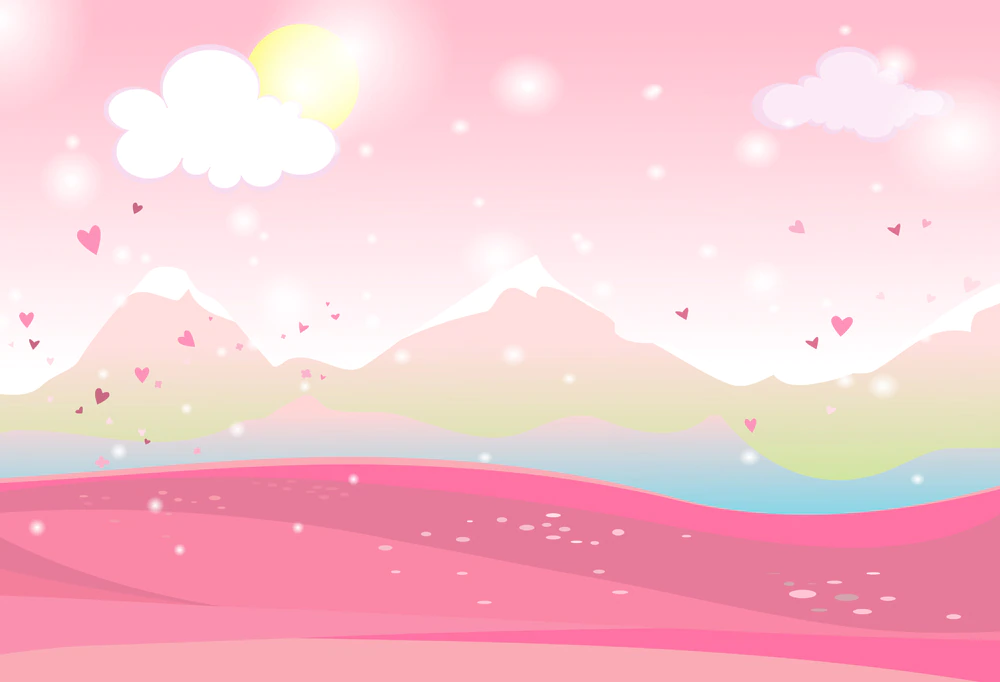 TIẾNG VIỆT – LỚP 1
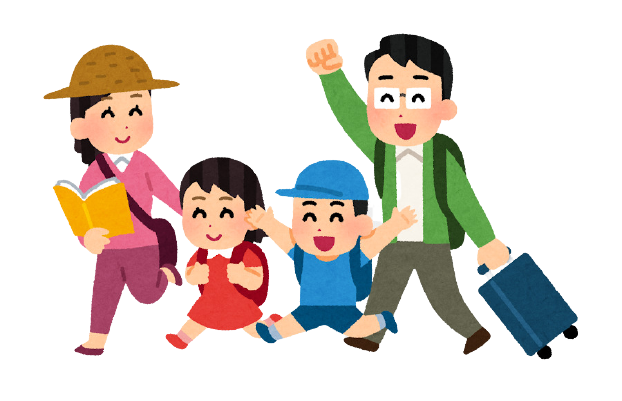